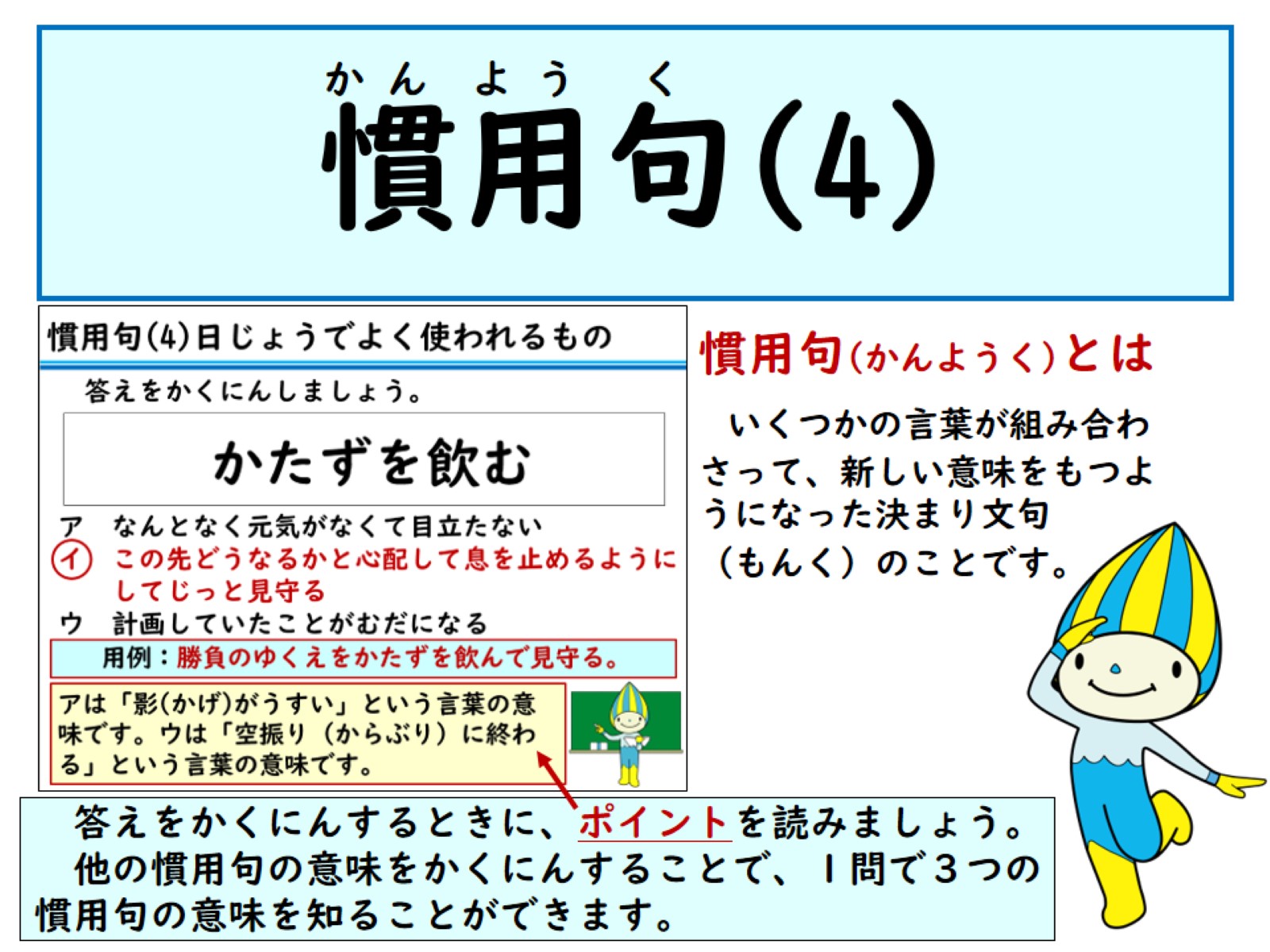 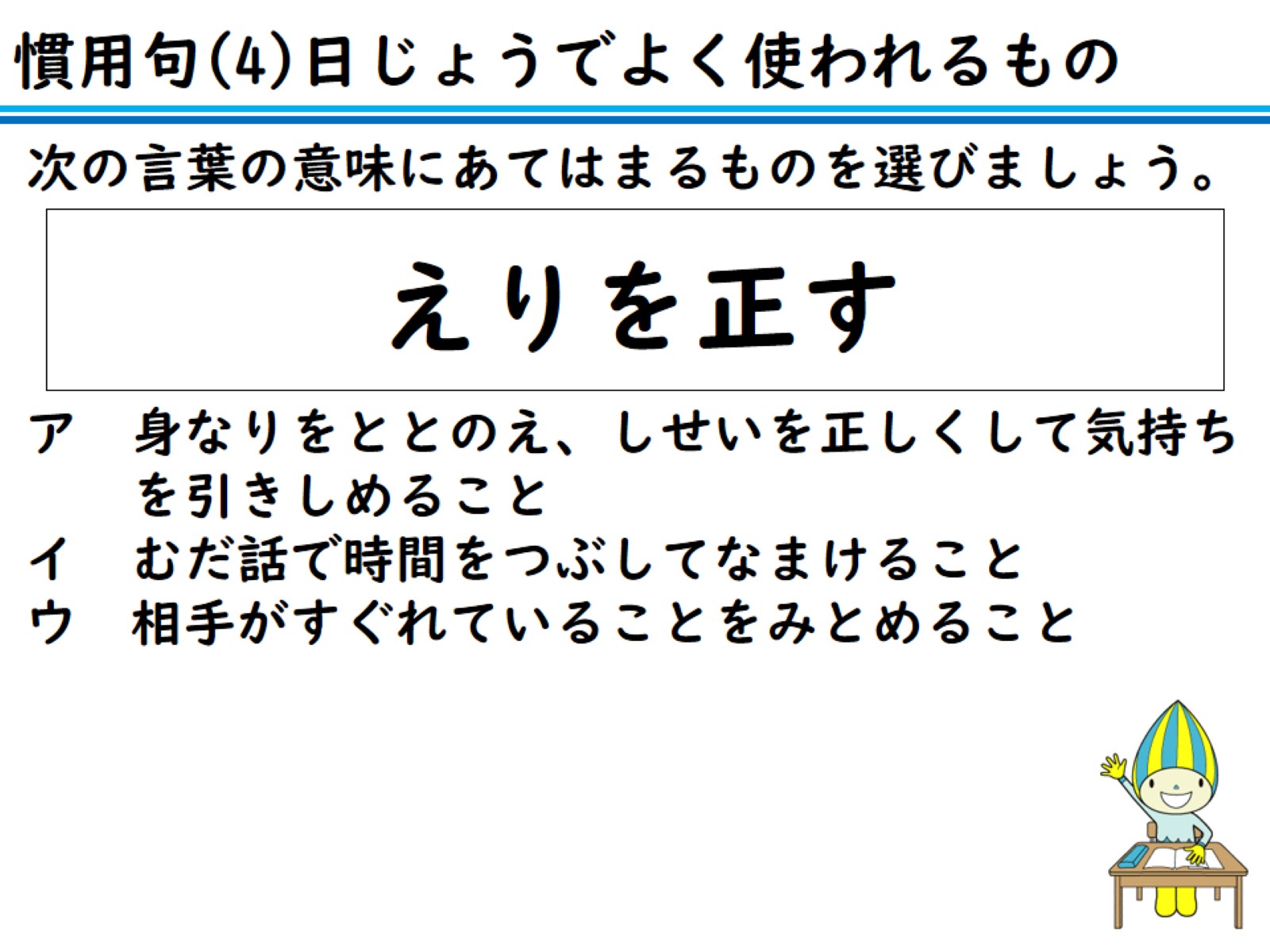 次の言葉の意味にあてはまるものを選びましょう。
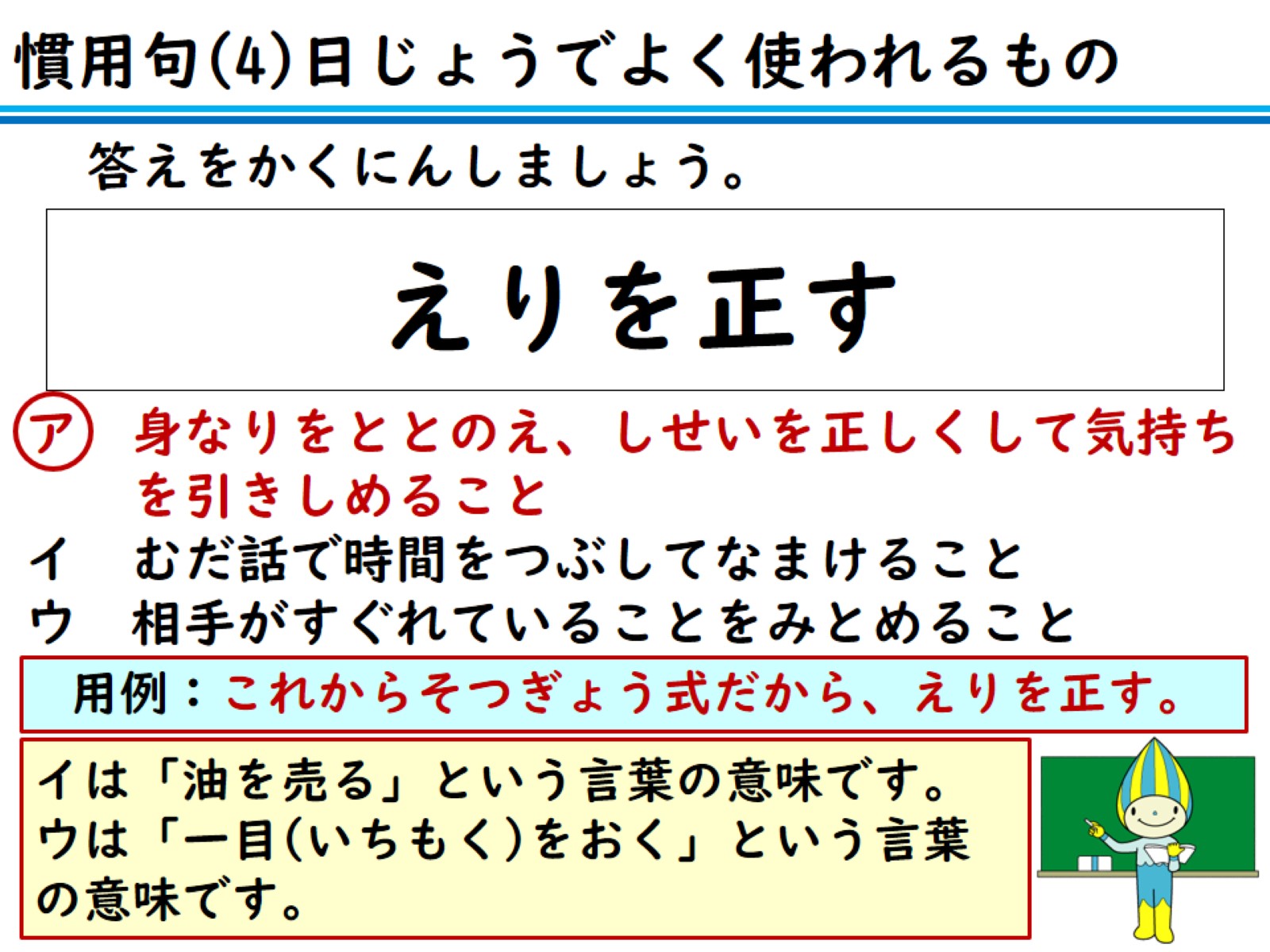 答えをかくにんしましょう。
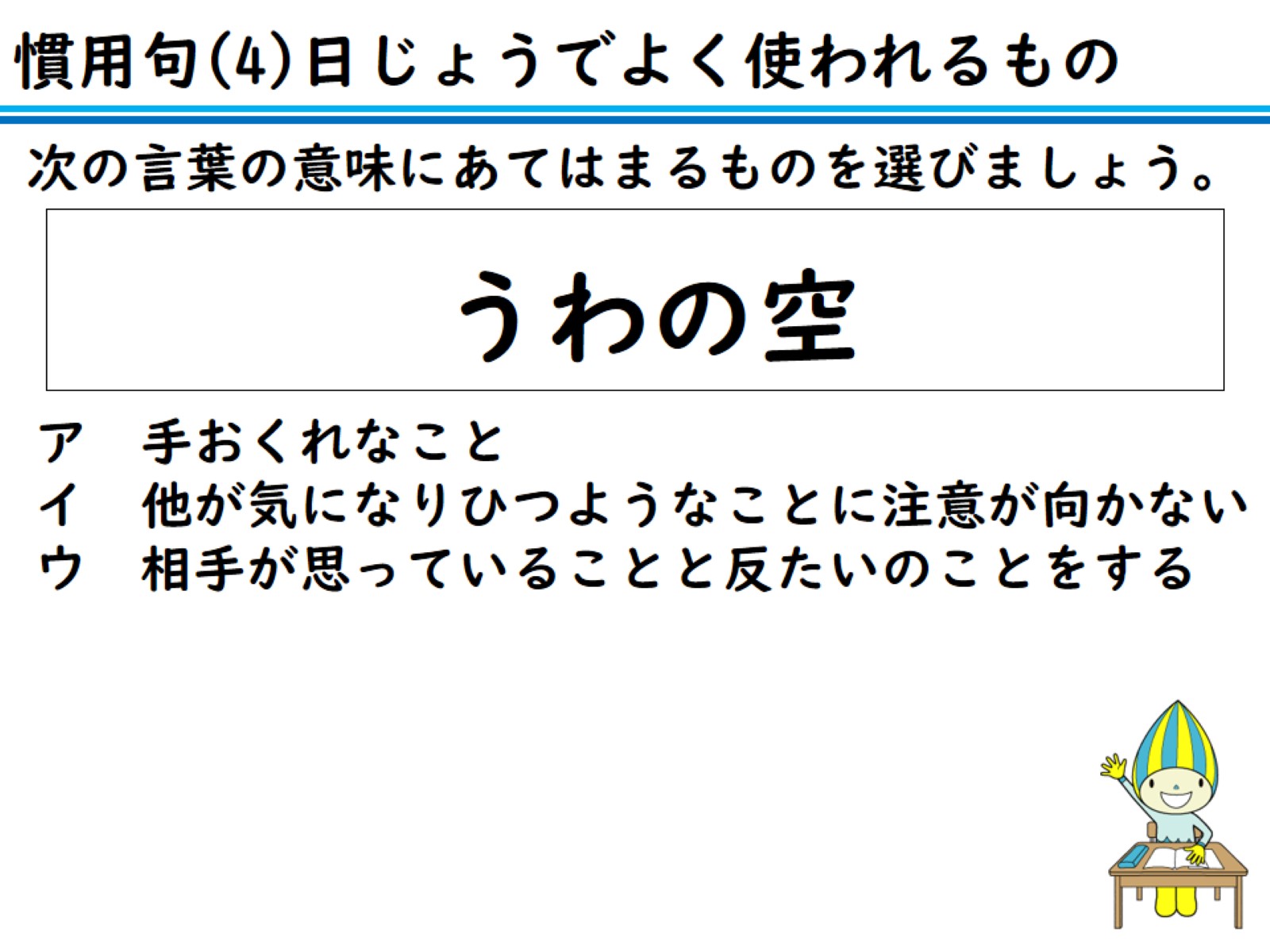 次の言葉の意味にあてはまるものを選びましょう。
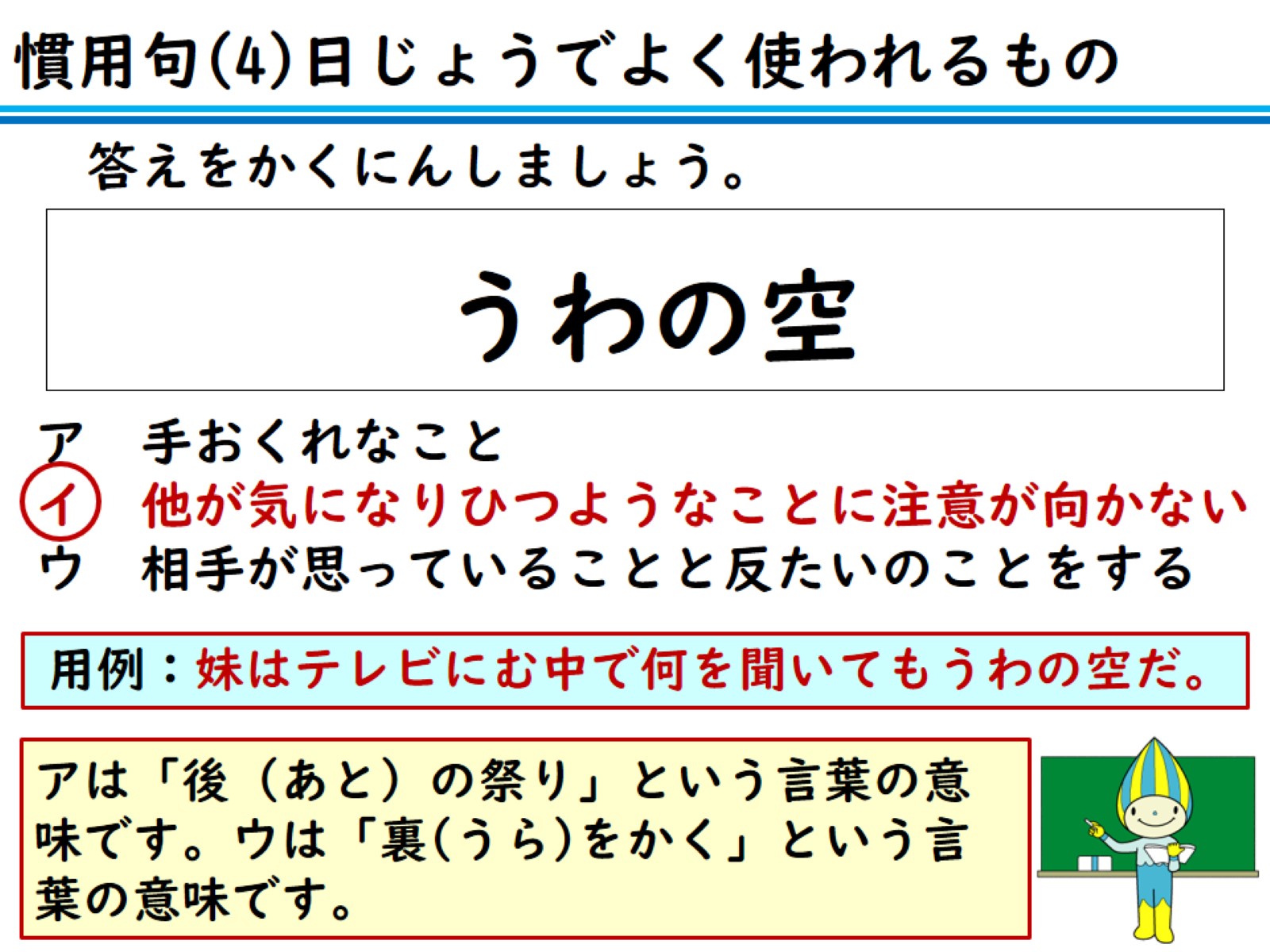 答えをかくにんしましょう。
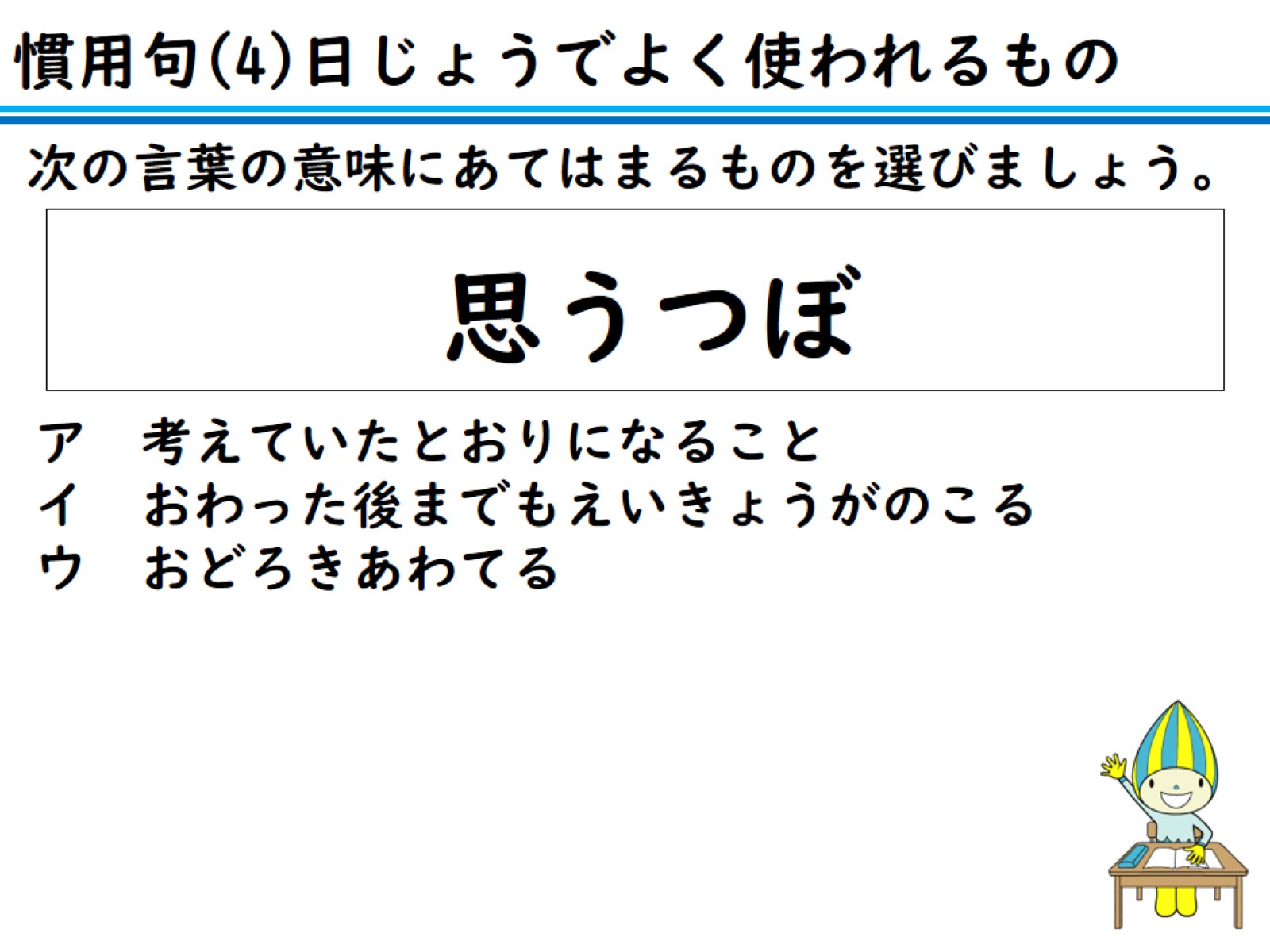 次の言葉の意味にあてはまるものを選びましょう。
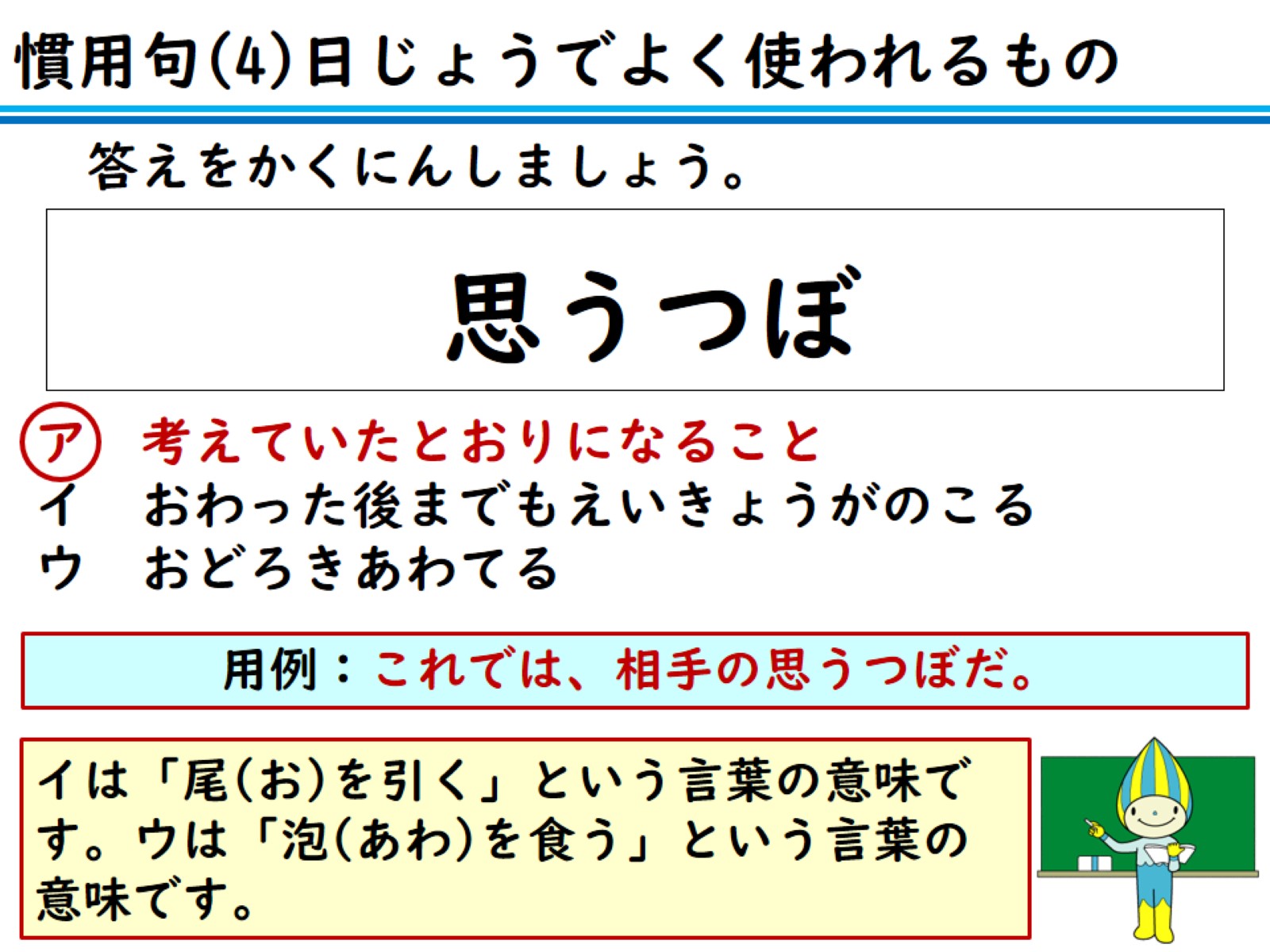 答えをかくにんしましょう。
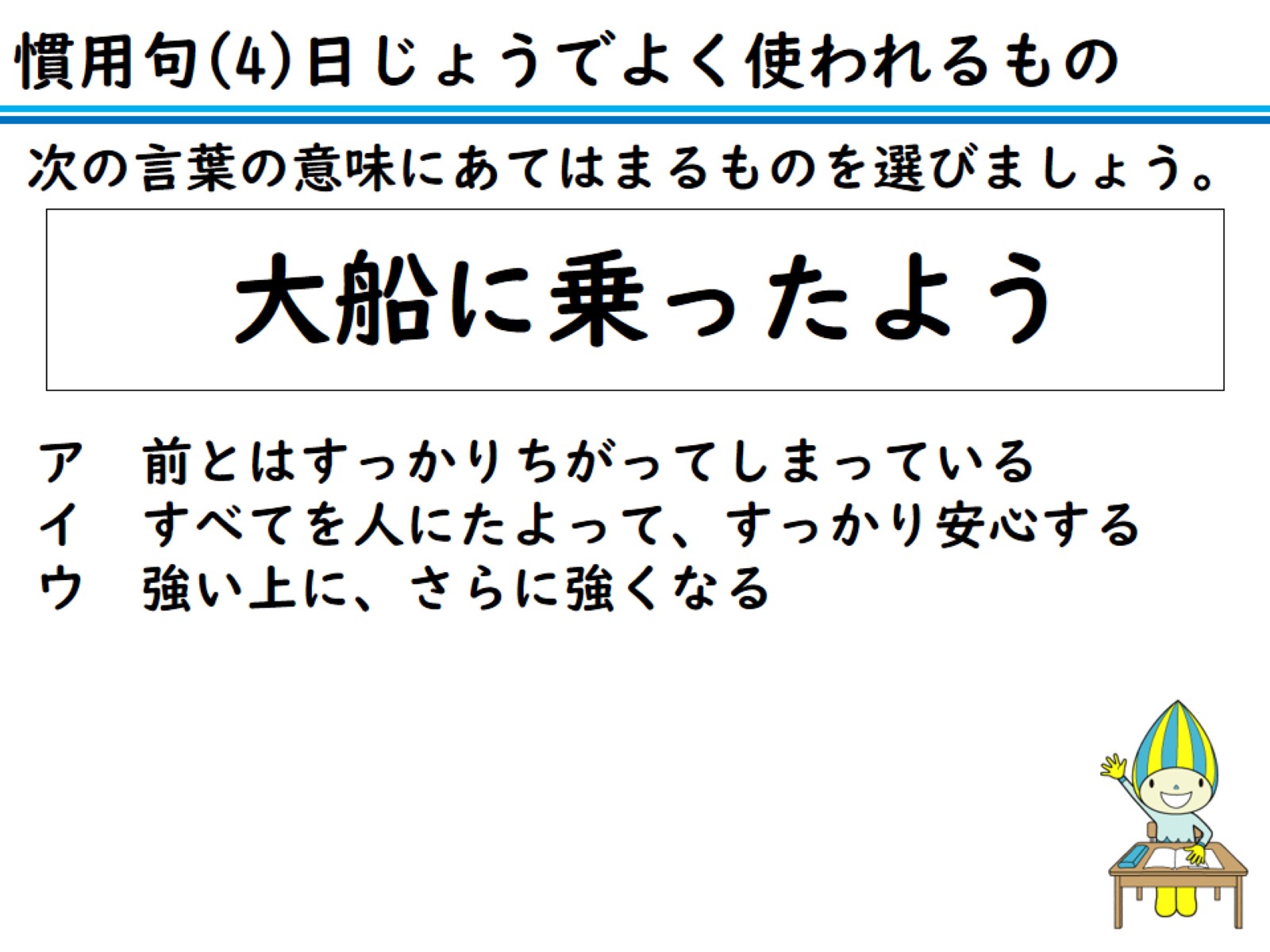 次の言葉の意味にあてはまるものを選びましょう。
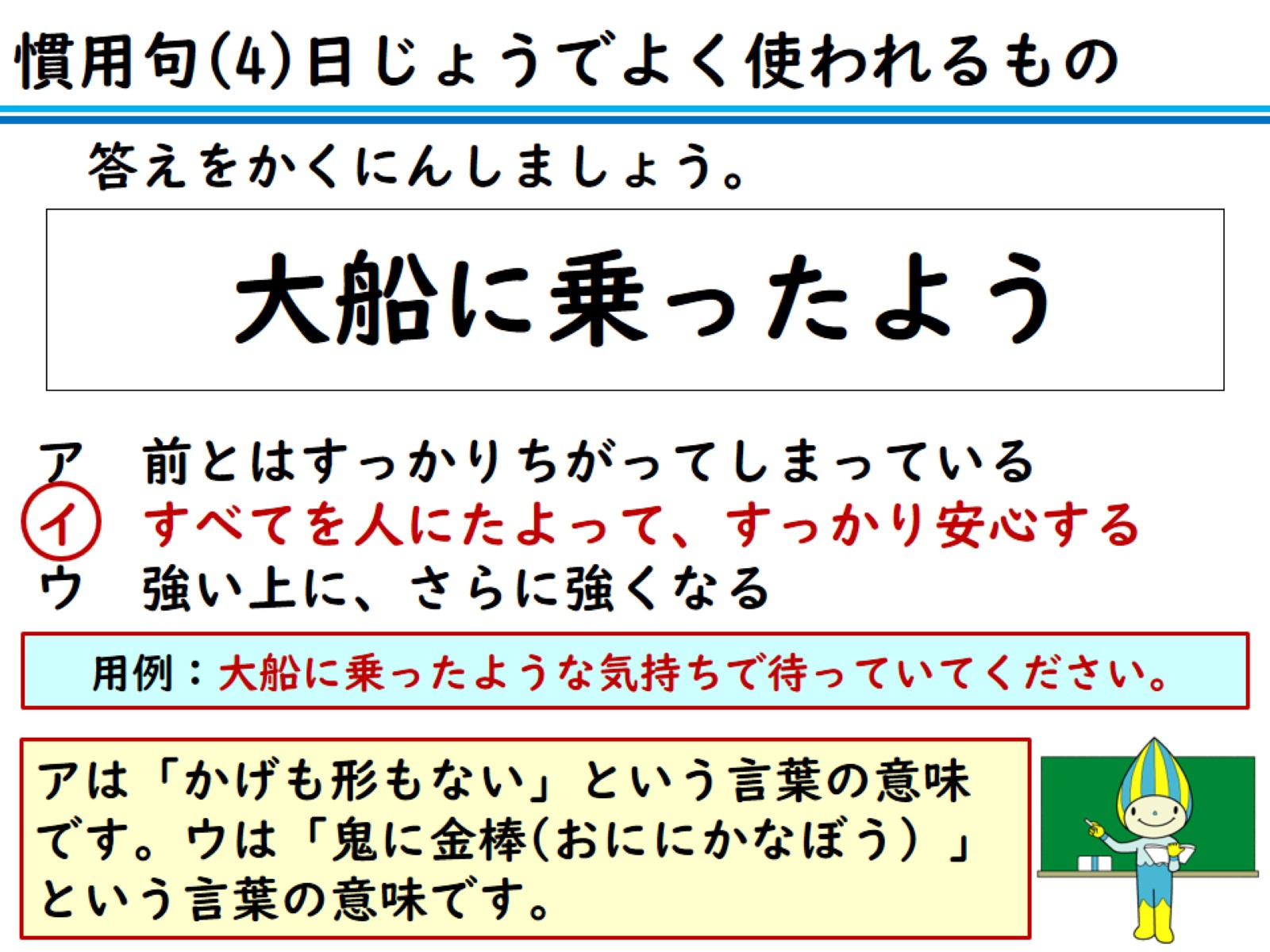 答えをかくにんしましょう。
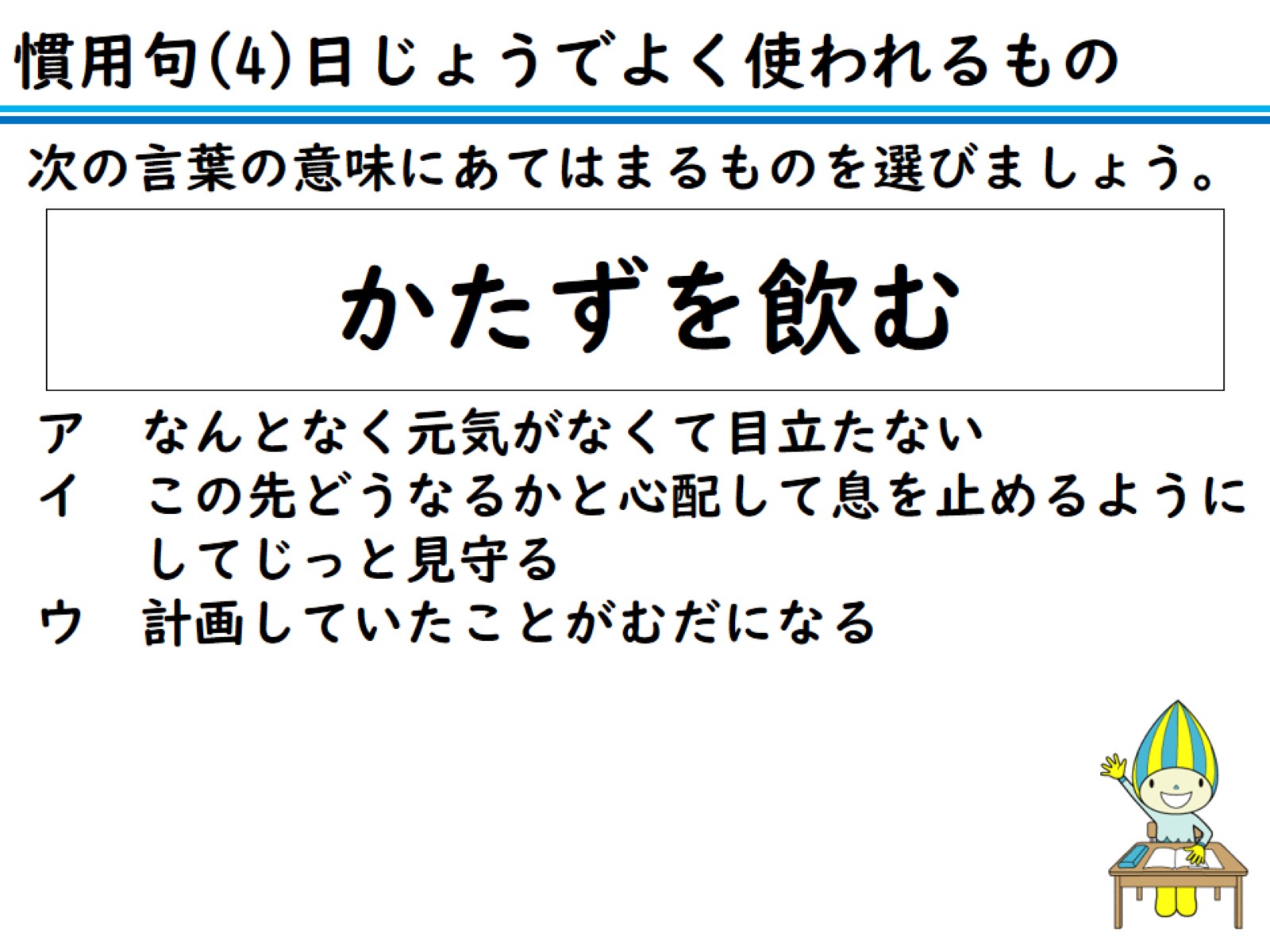 次の言葉の意味にあてはまるものを選びましょう。
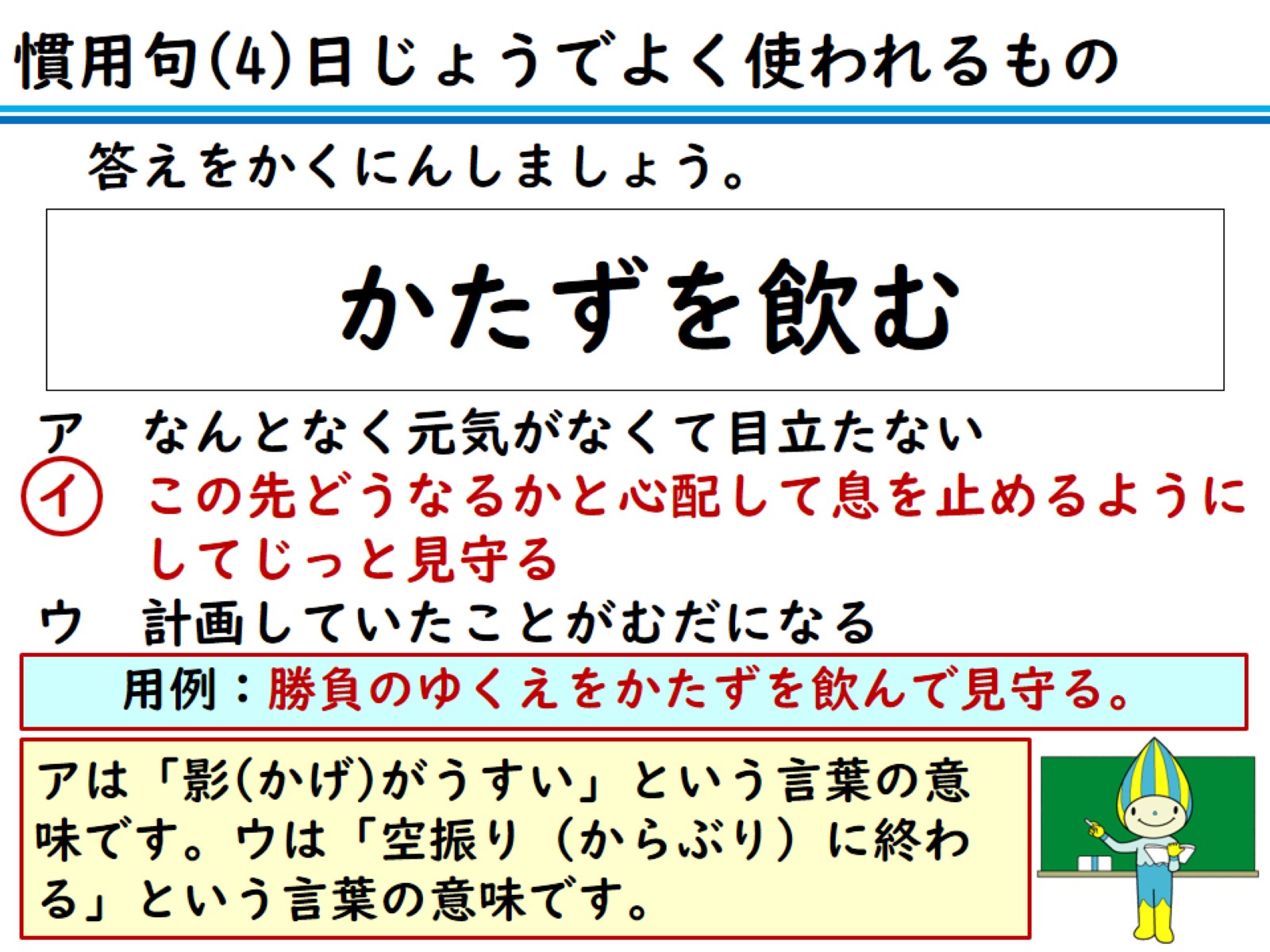 答えをかくにんしましょう。
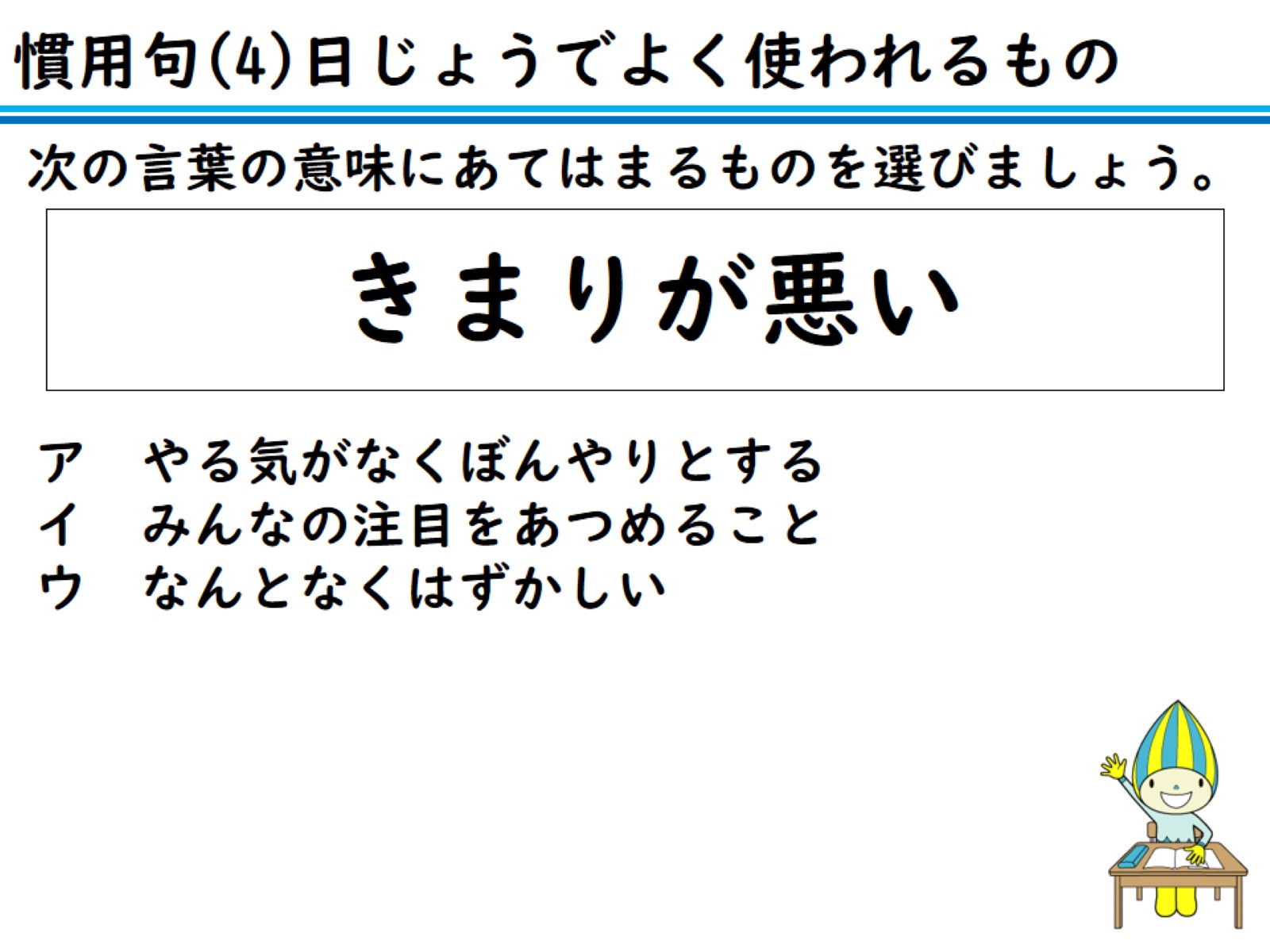 次の言葉の意味にあてはまるものを選びましょう。
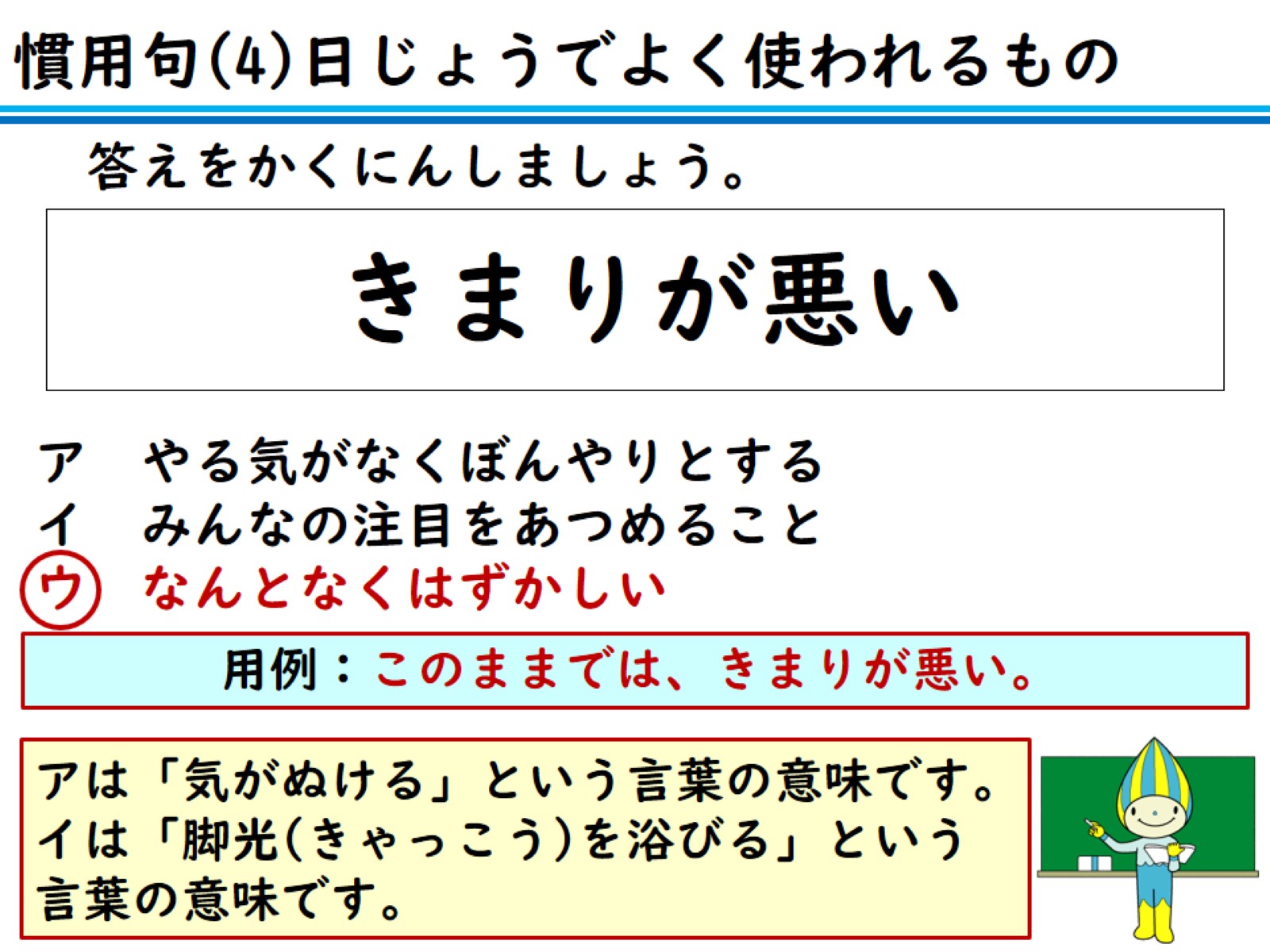 答えをかくにんしましょう。
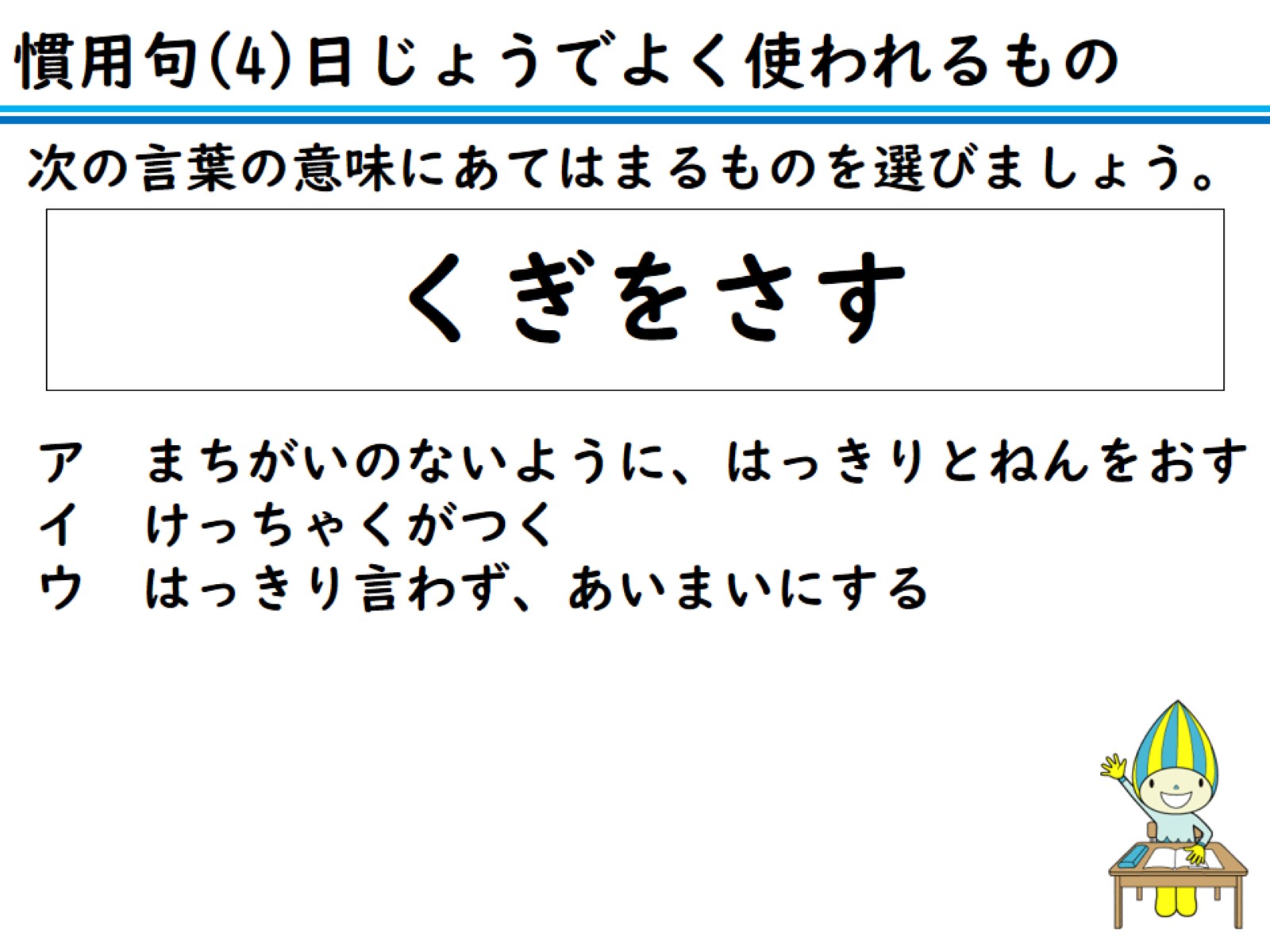 次の言葉の意味にあてはまるものを選びましょう。
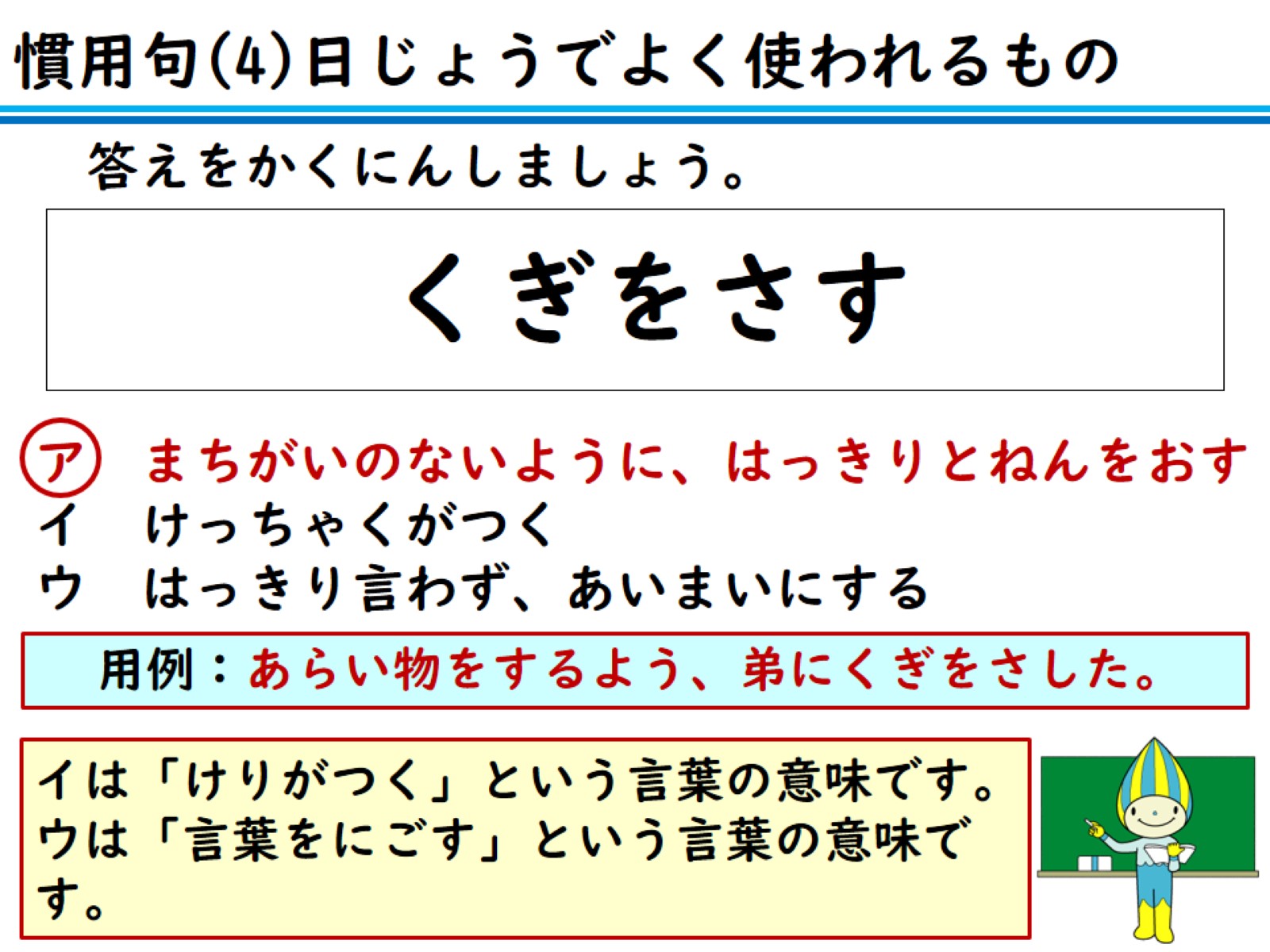 答えをかくにんしましょう。
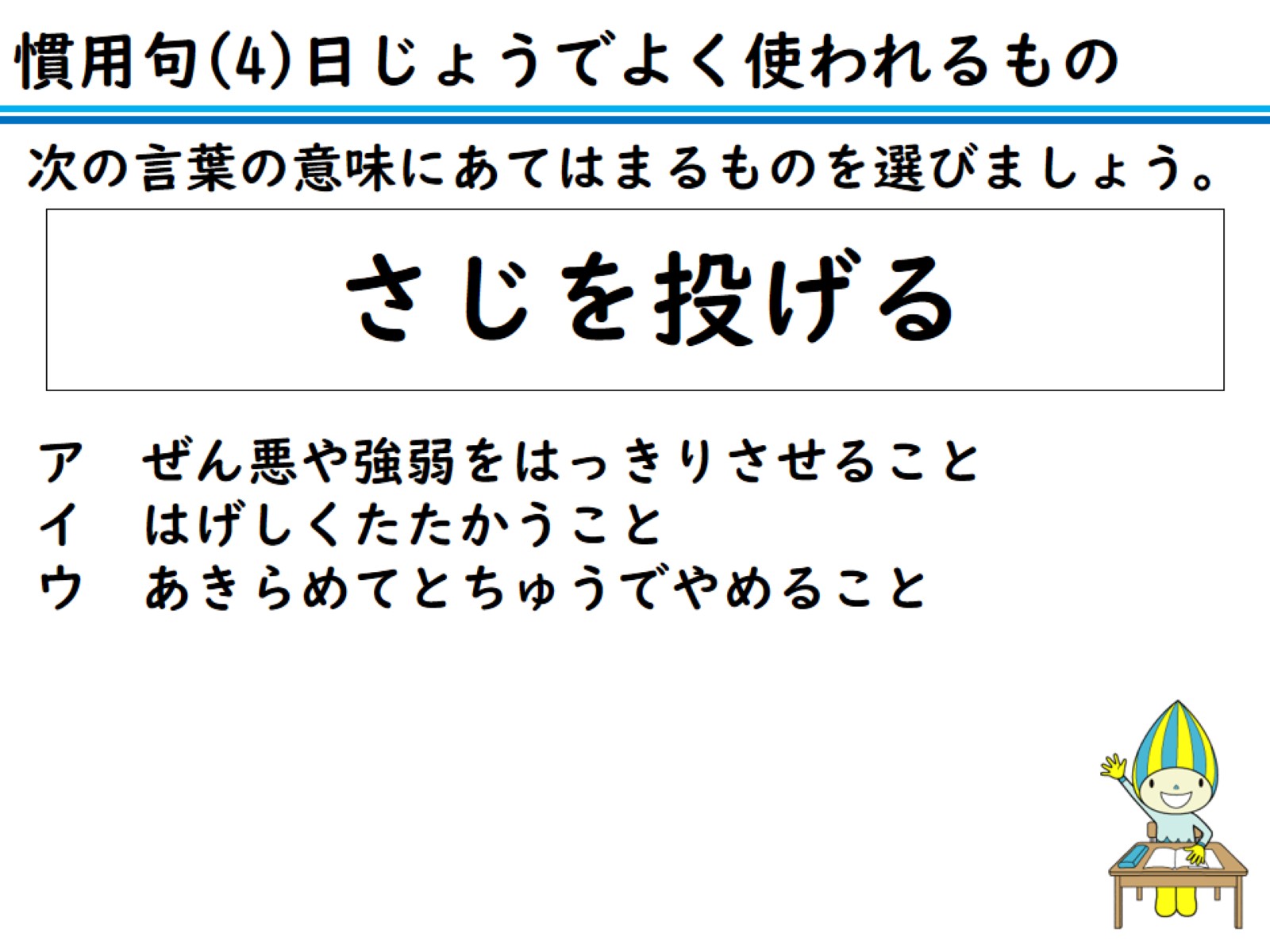 次の言葉の意味にあてはまるものを選びましょう。
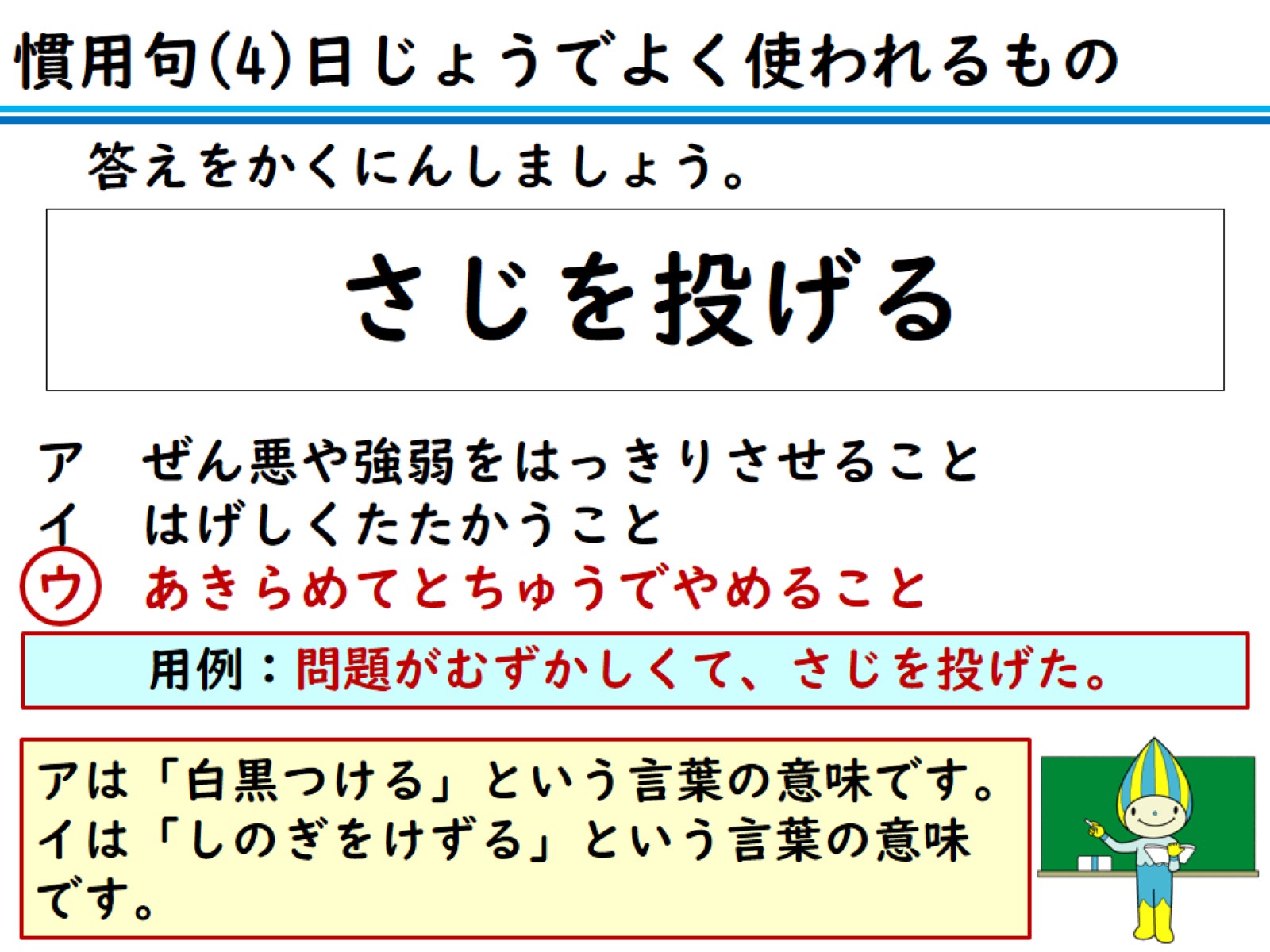 答えをかくにんしましょう。
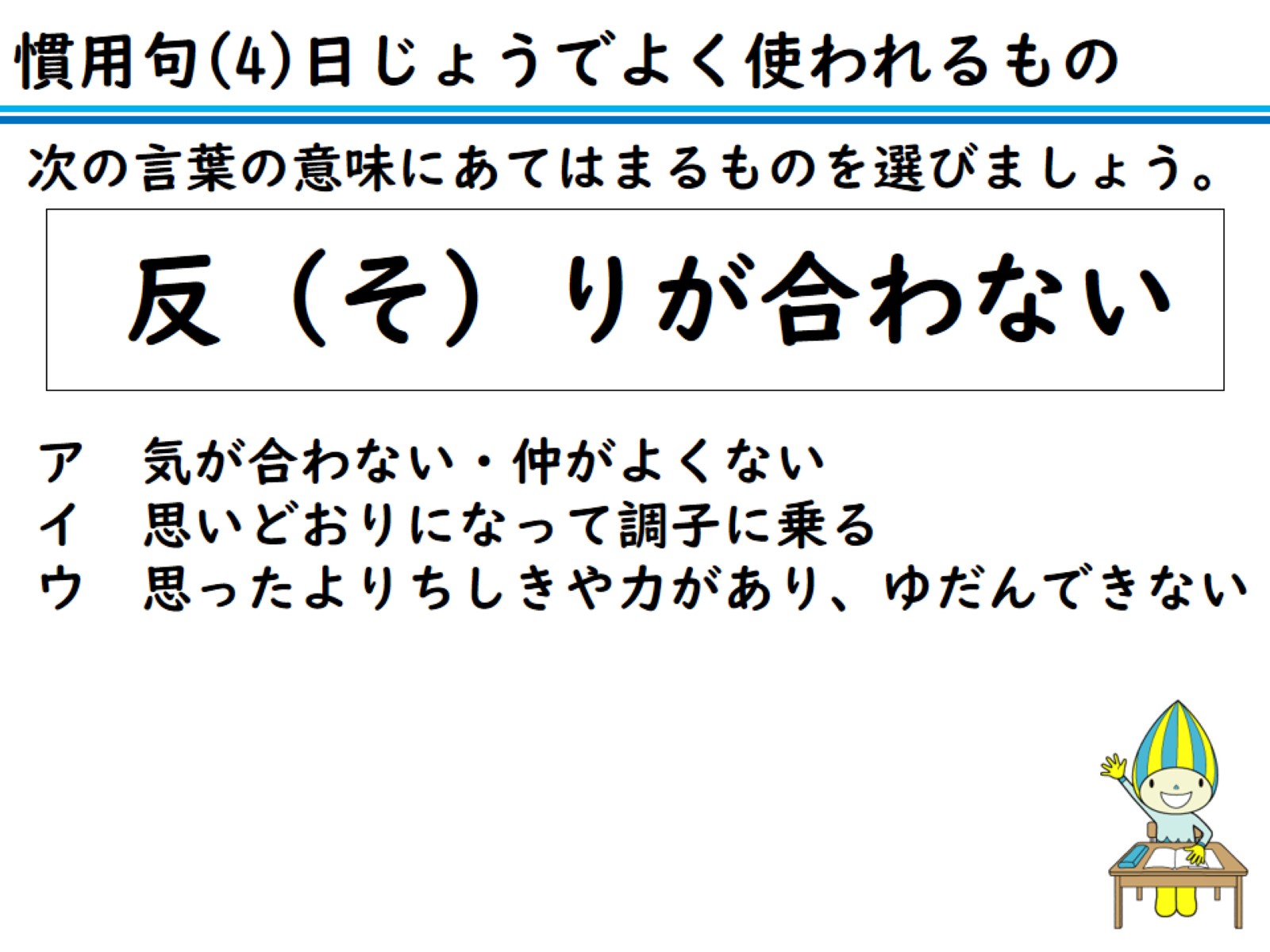 次の言葉の意味にあてはまるものを選びましょう。
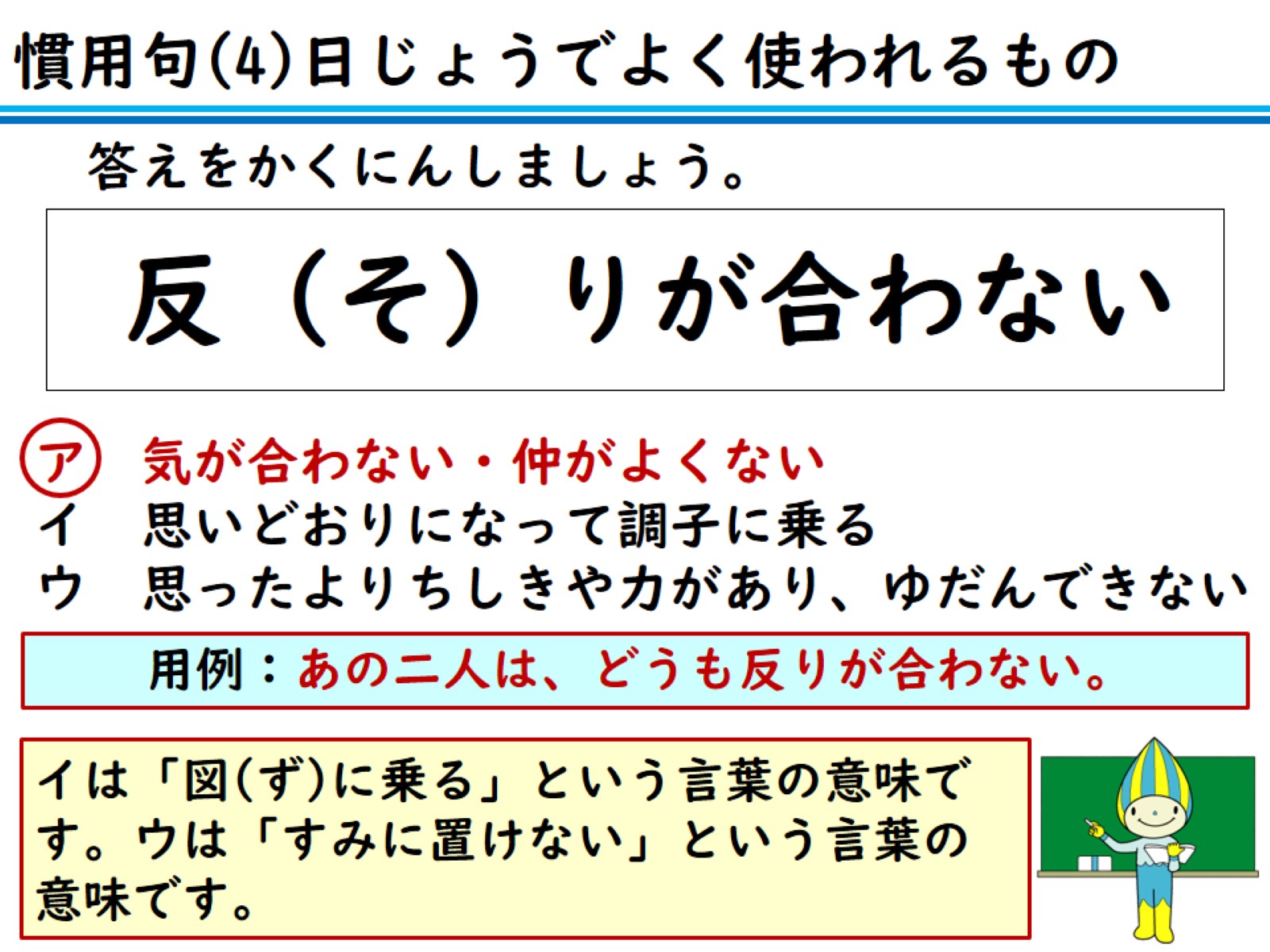 答えをかくにんしましょう。
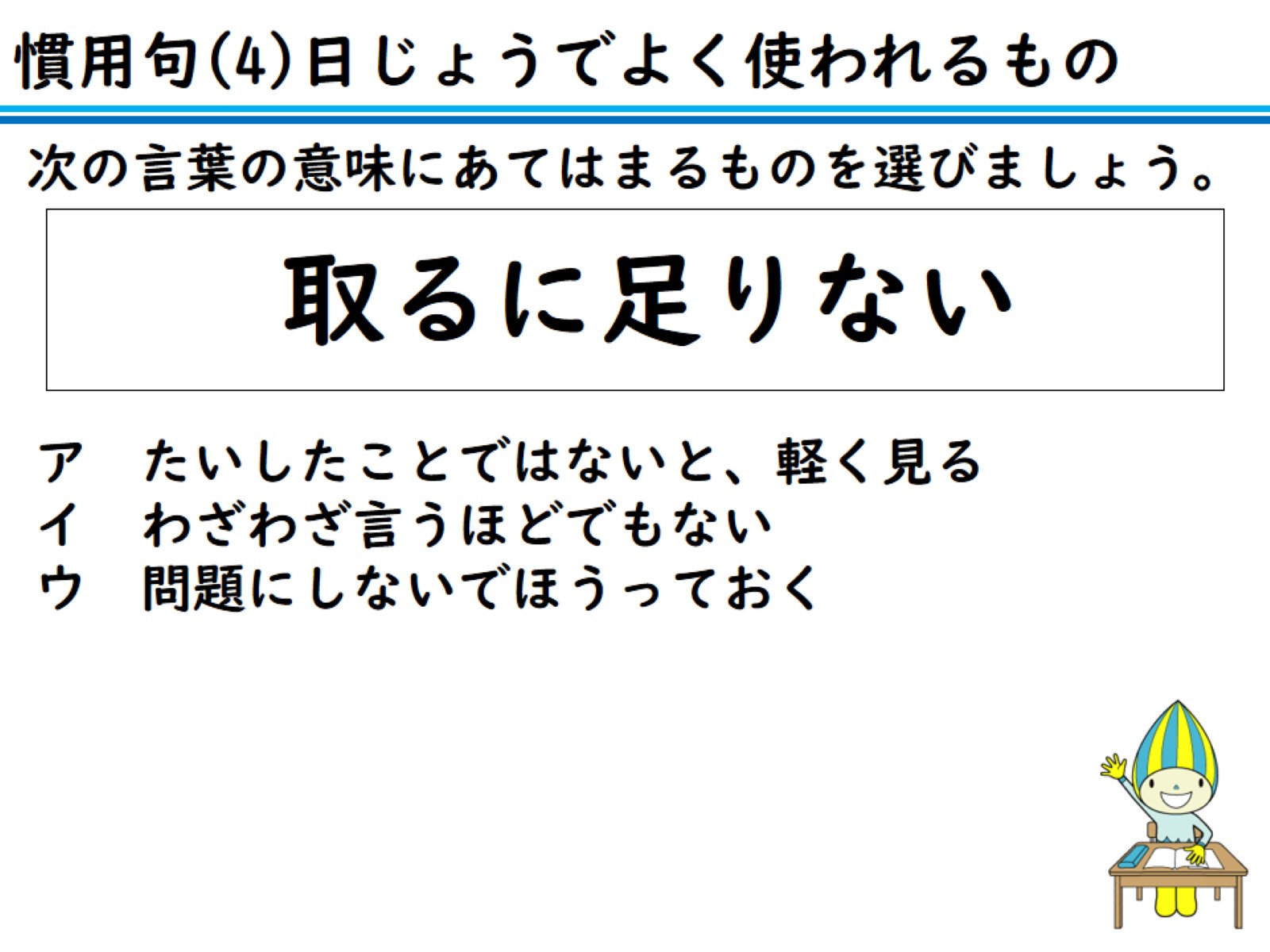 次の言葉の意味にあてはまるものを選びましょう。
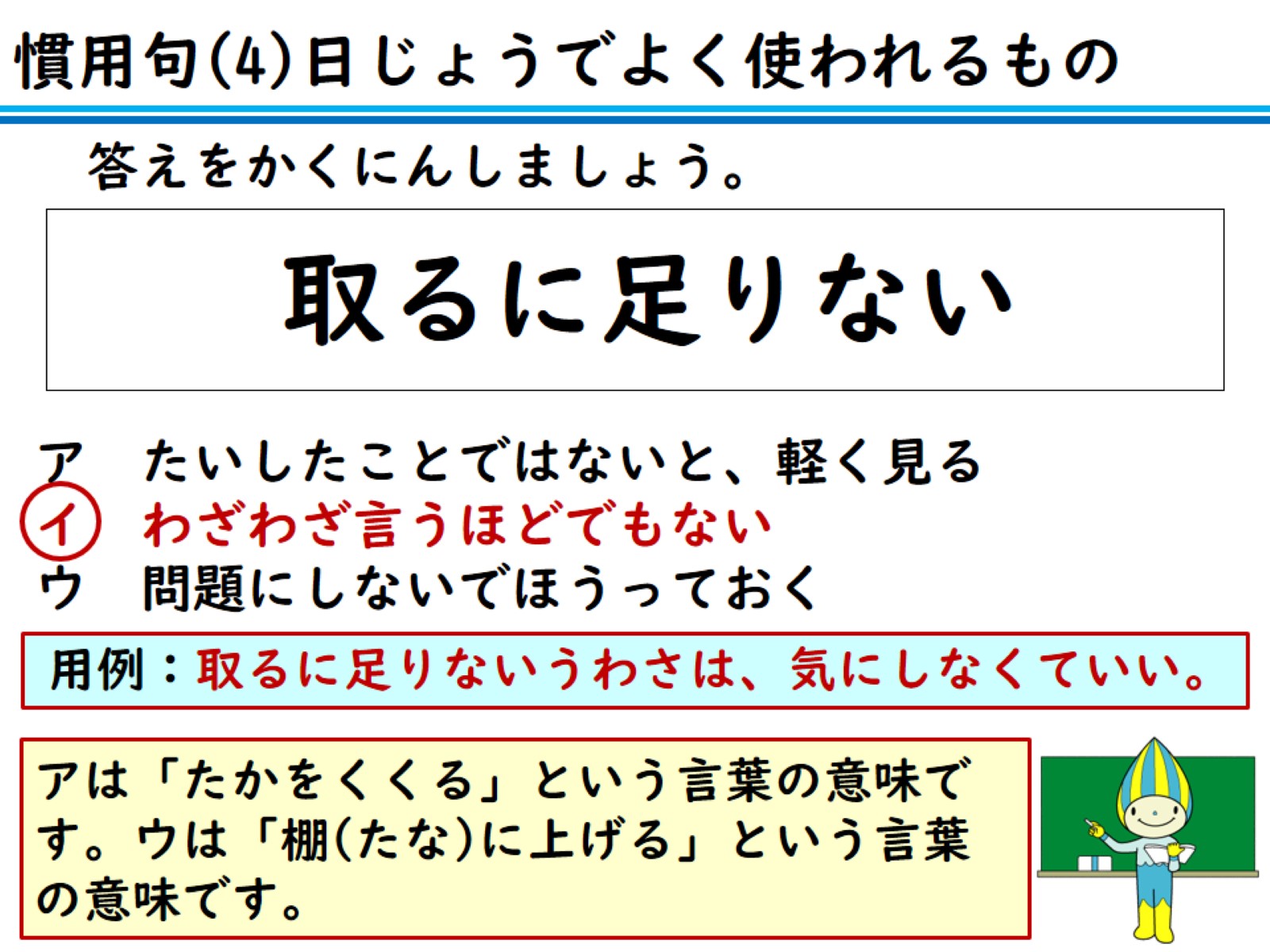 答えをかくにんしましょう。
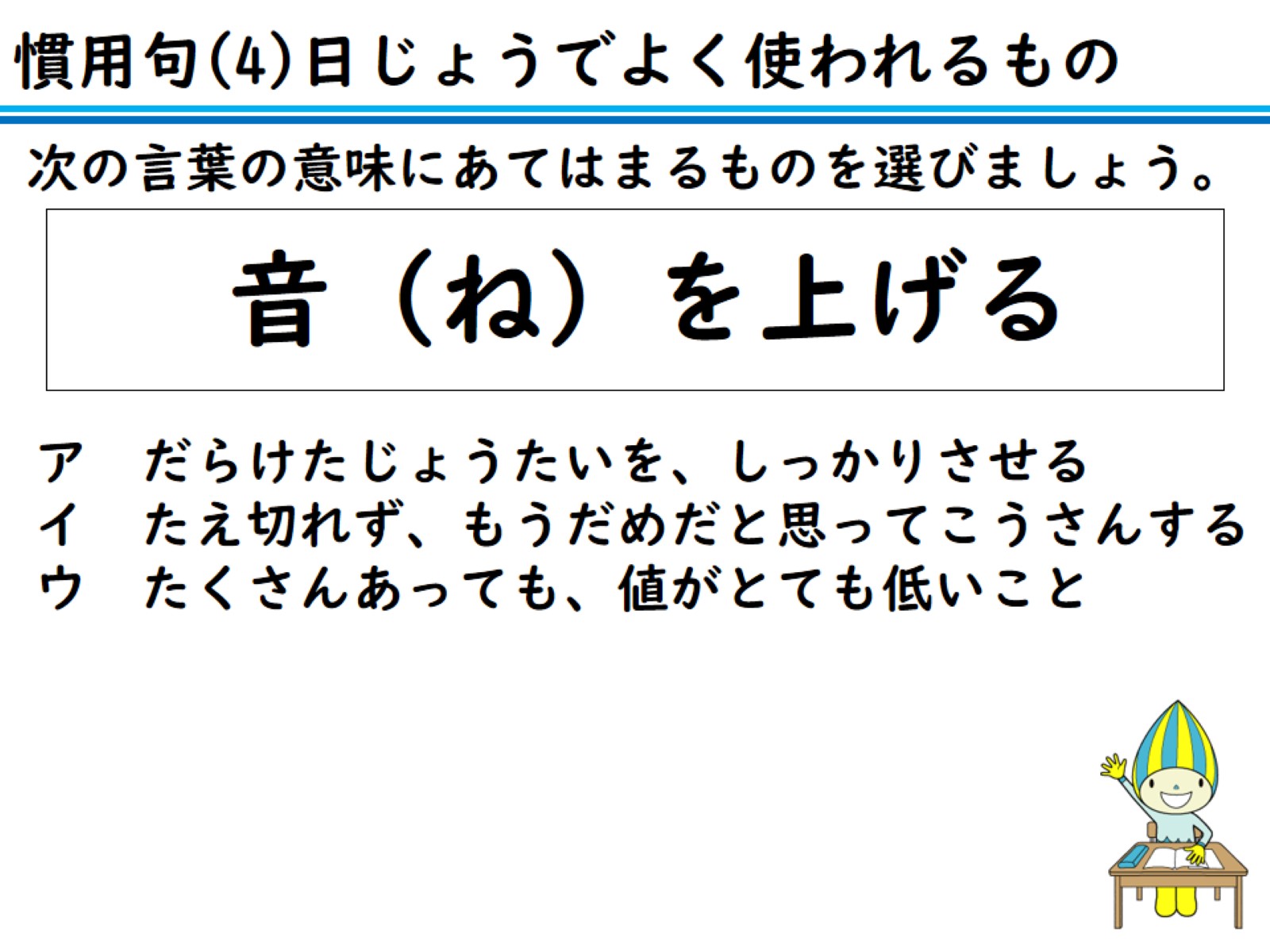 次の言葉の意味にあてはまるものを選びましょう。
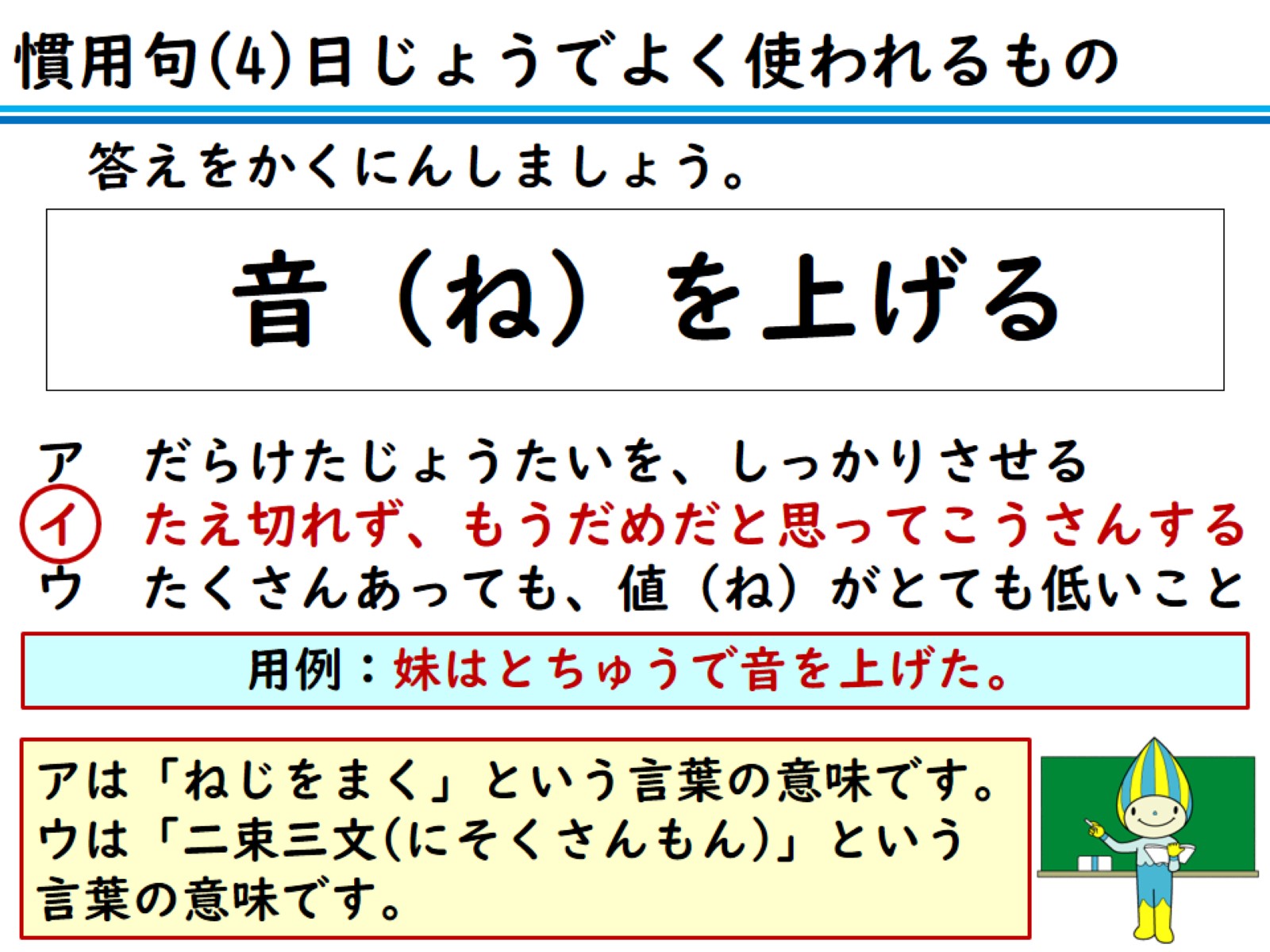 答えをかくにんしましょう。
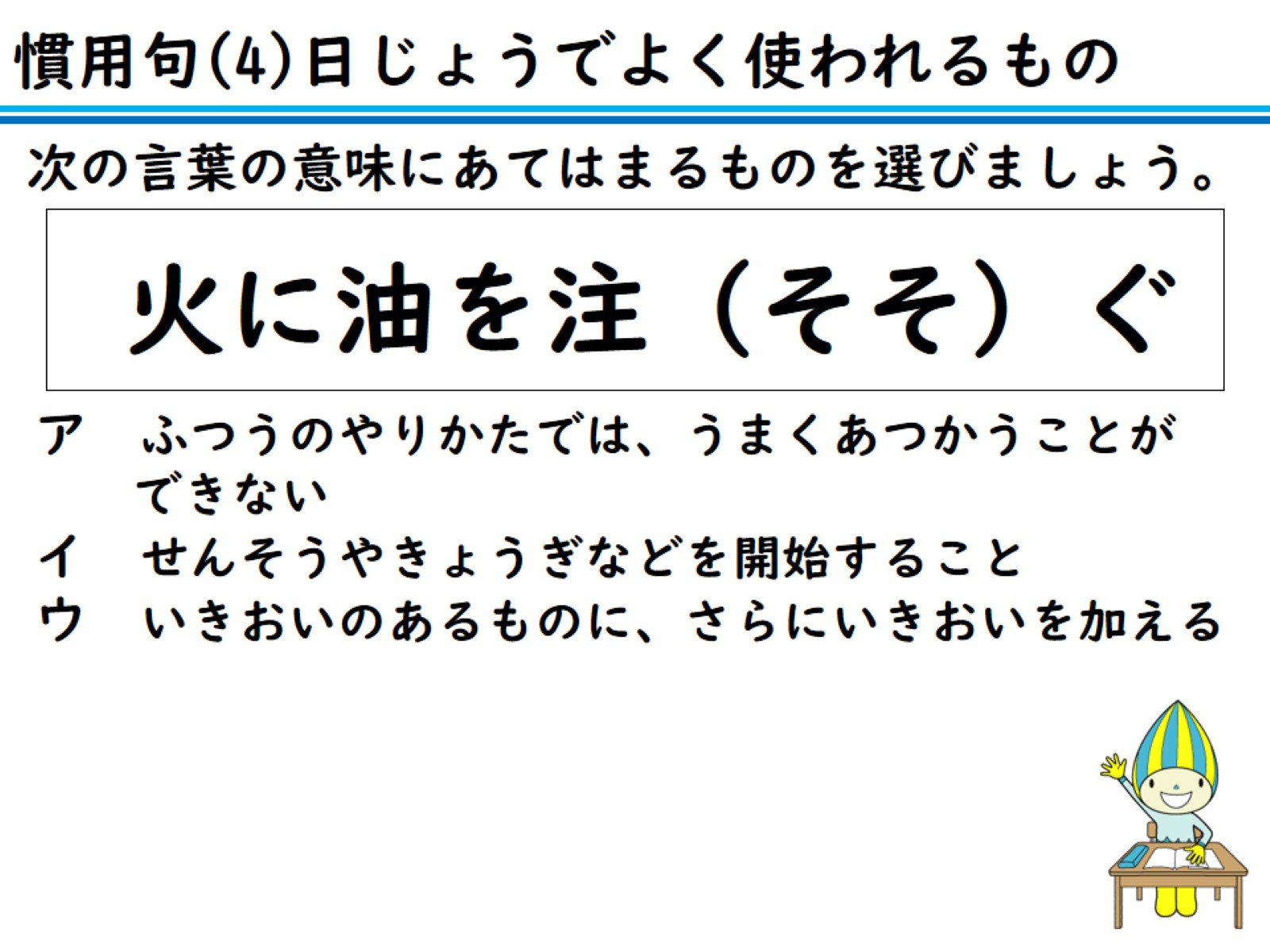 次の言葉の意味にあてはまるものを選びましょう。
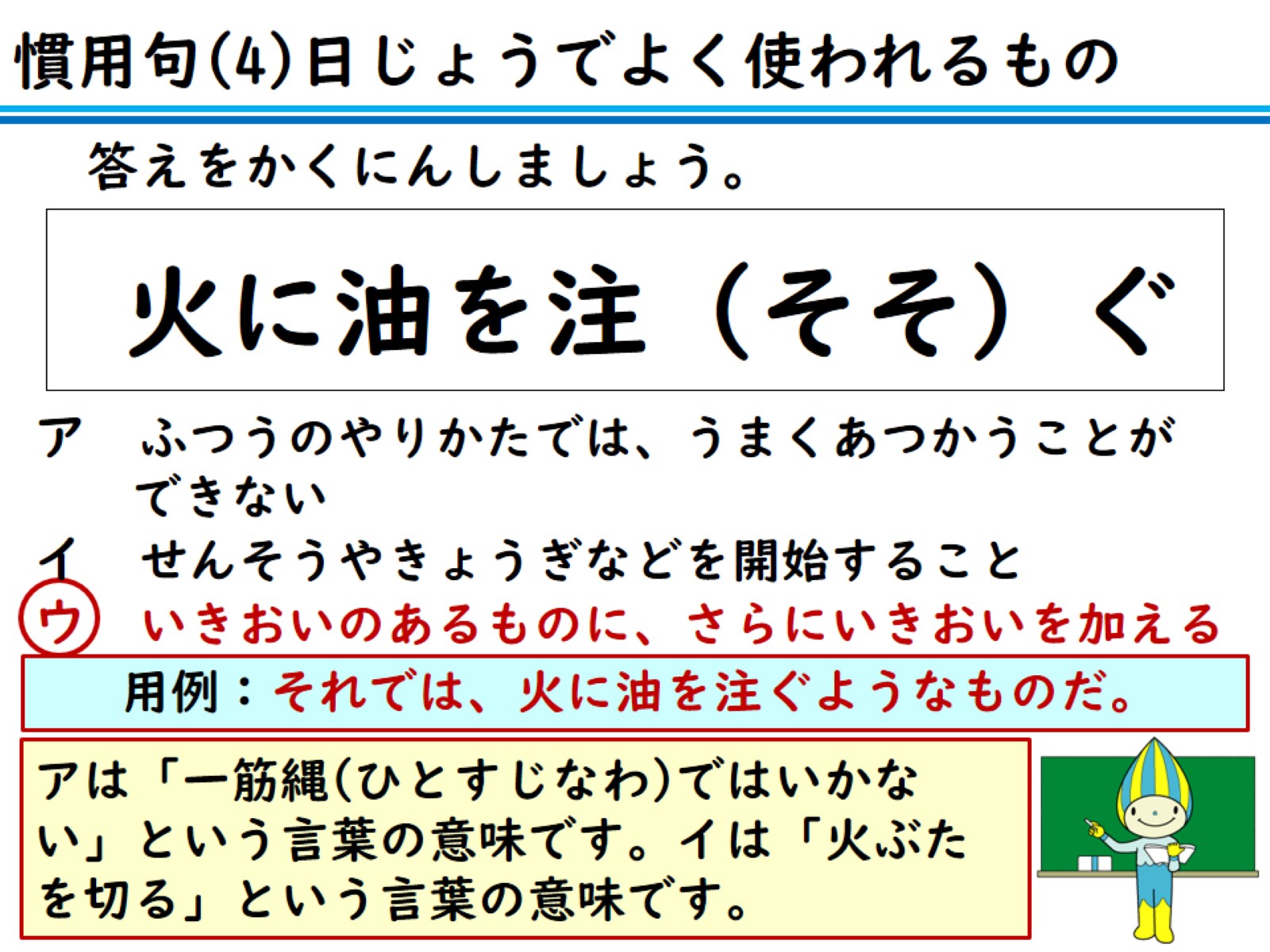 答えをかくにんしましょう。
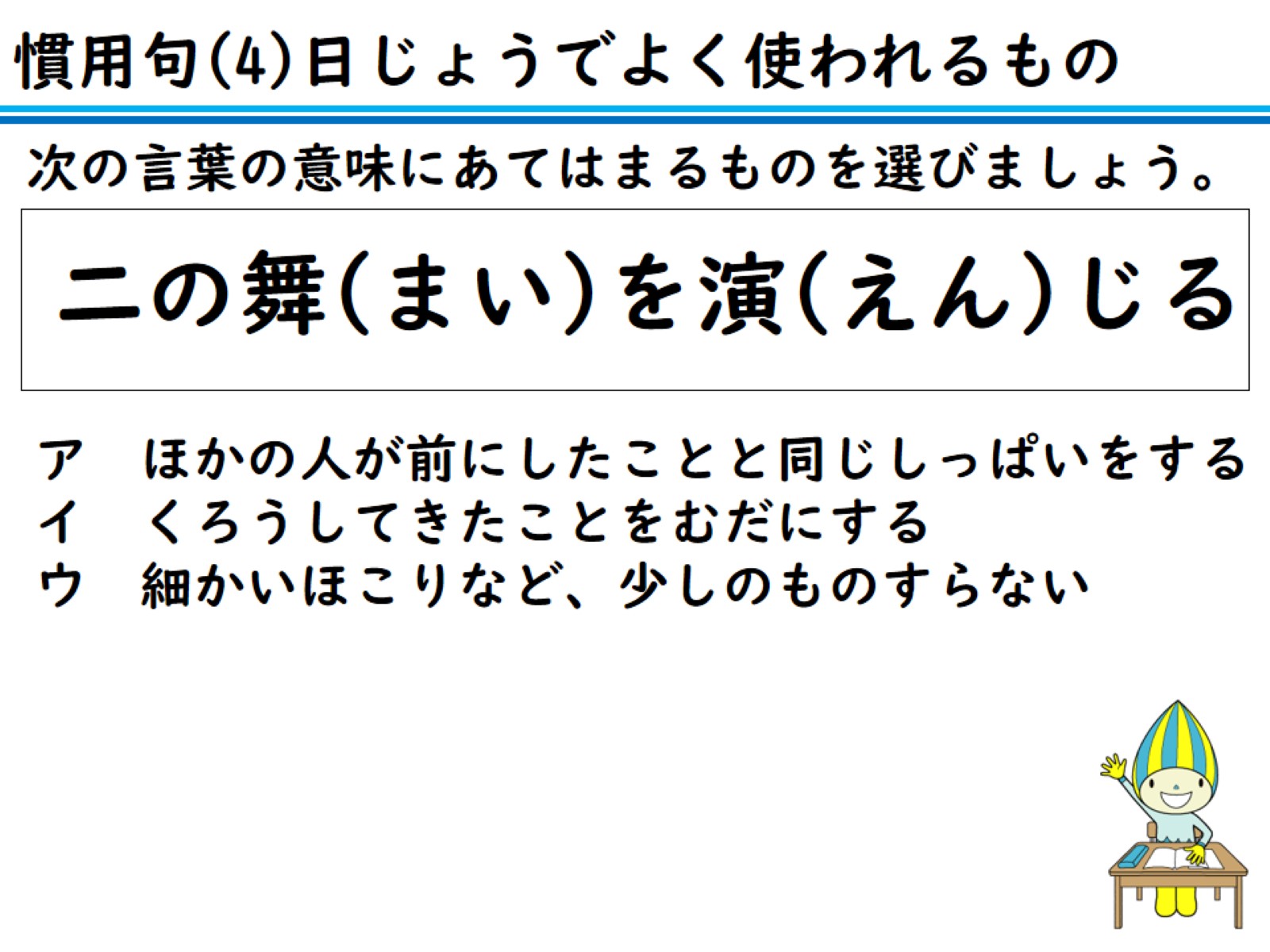 次の言葉の意味にあてはまるものを選びましょう。
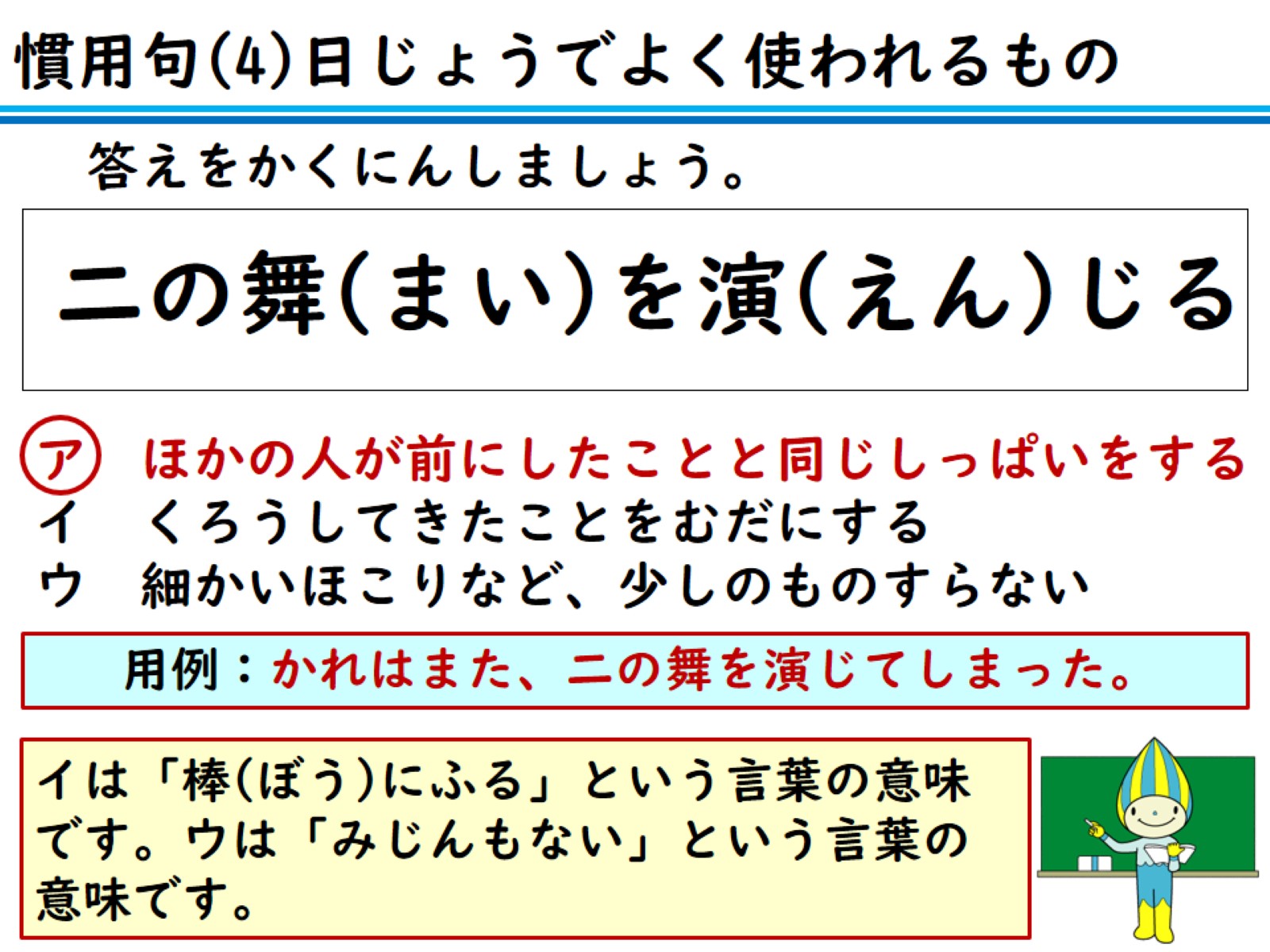 答えをかくにんしましょう。
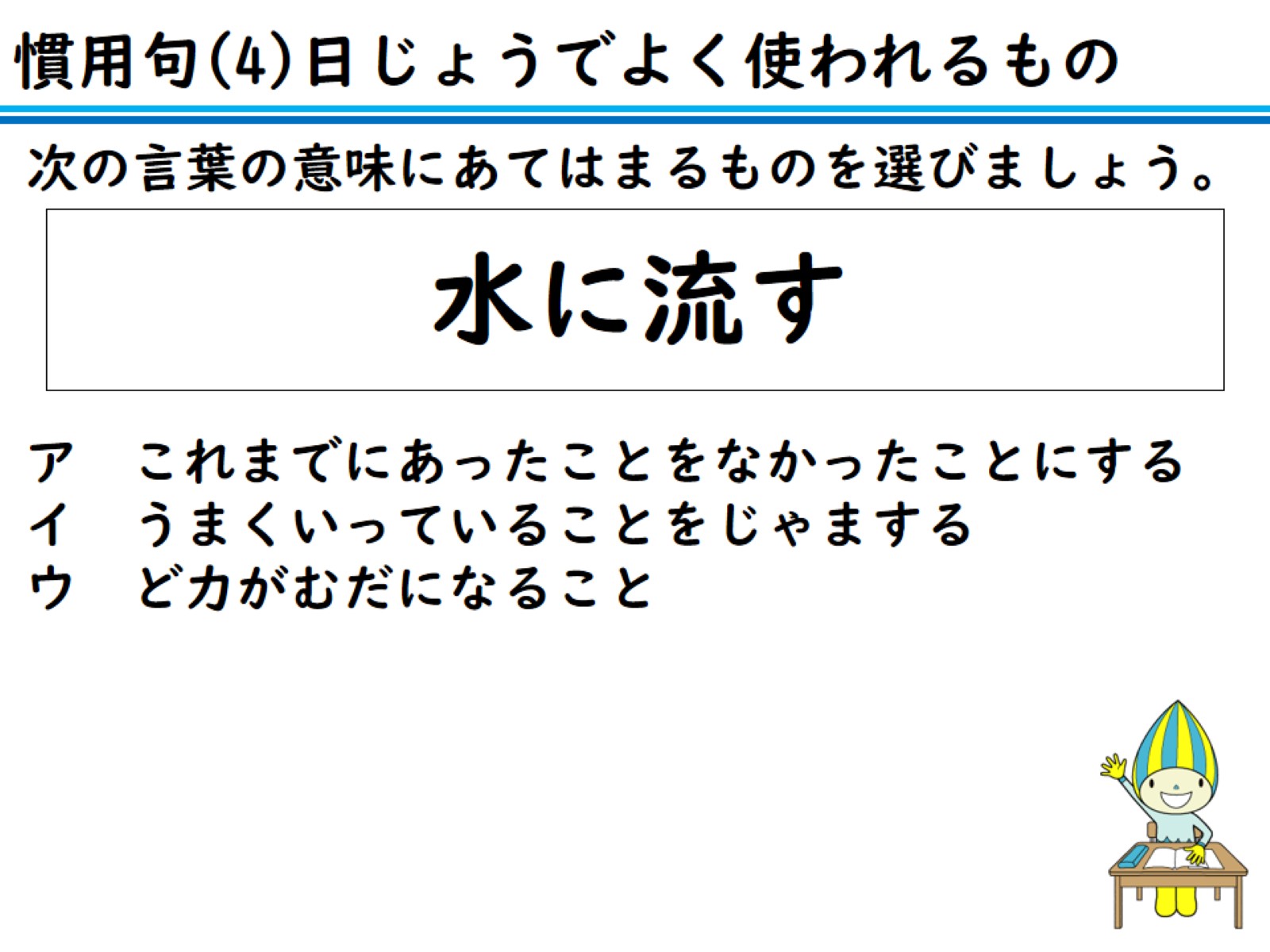 次の言葉の意味にあてはまるものを選びましょう。
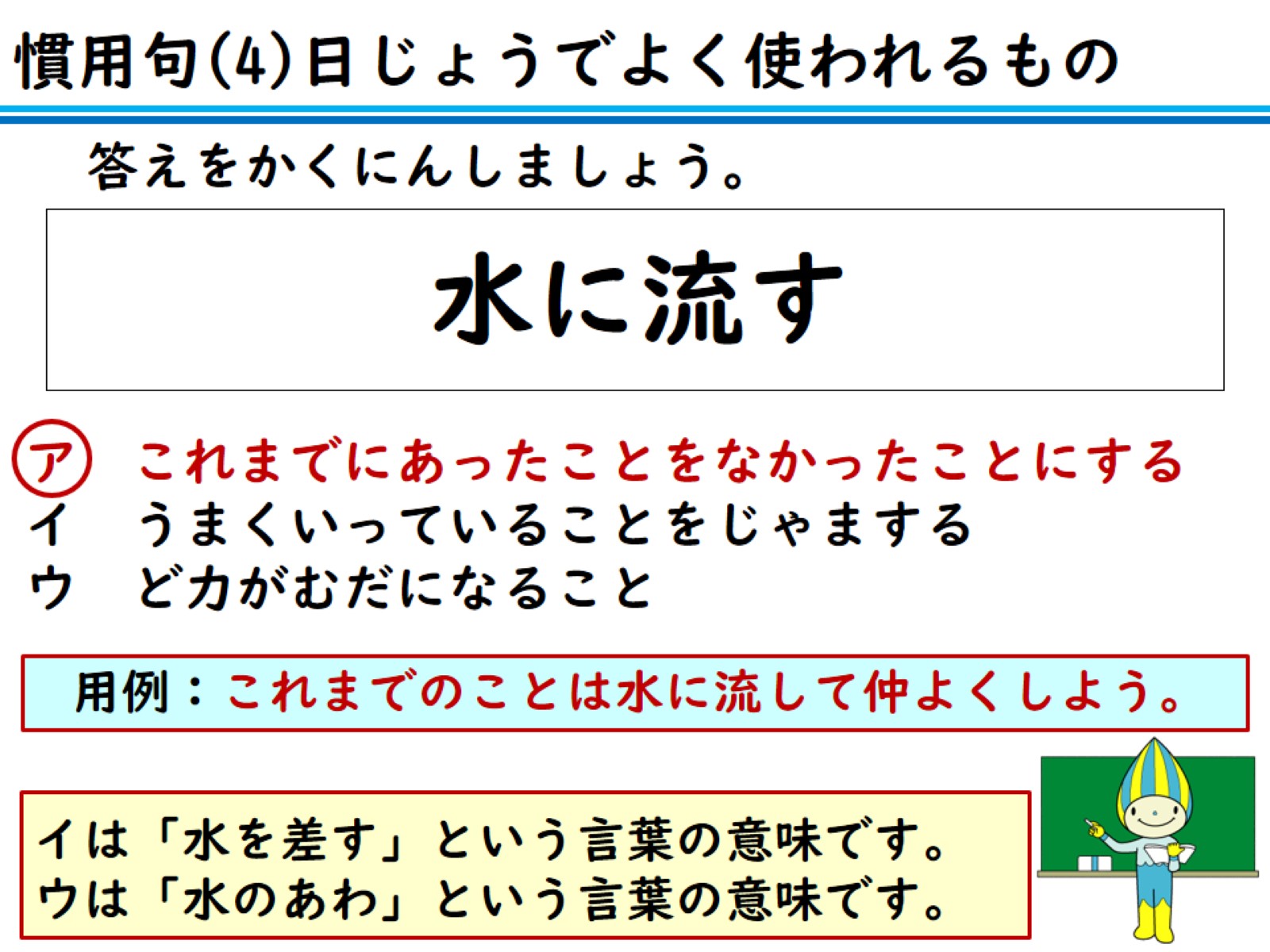 答えをかくにんしましょう。
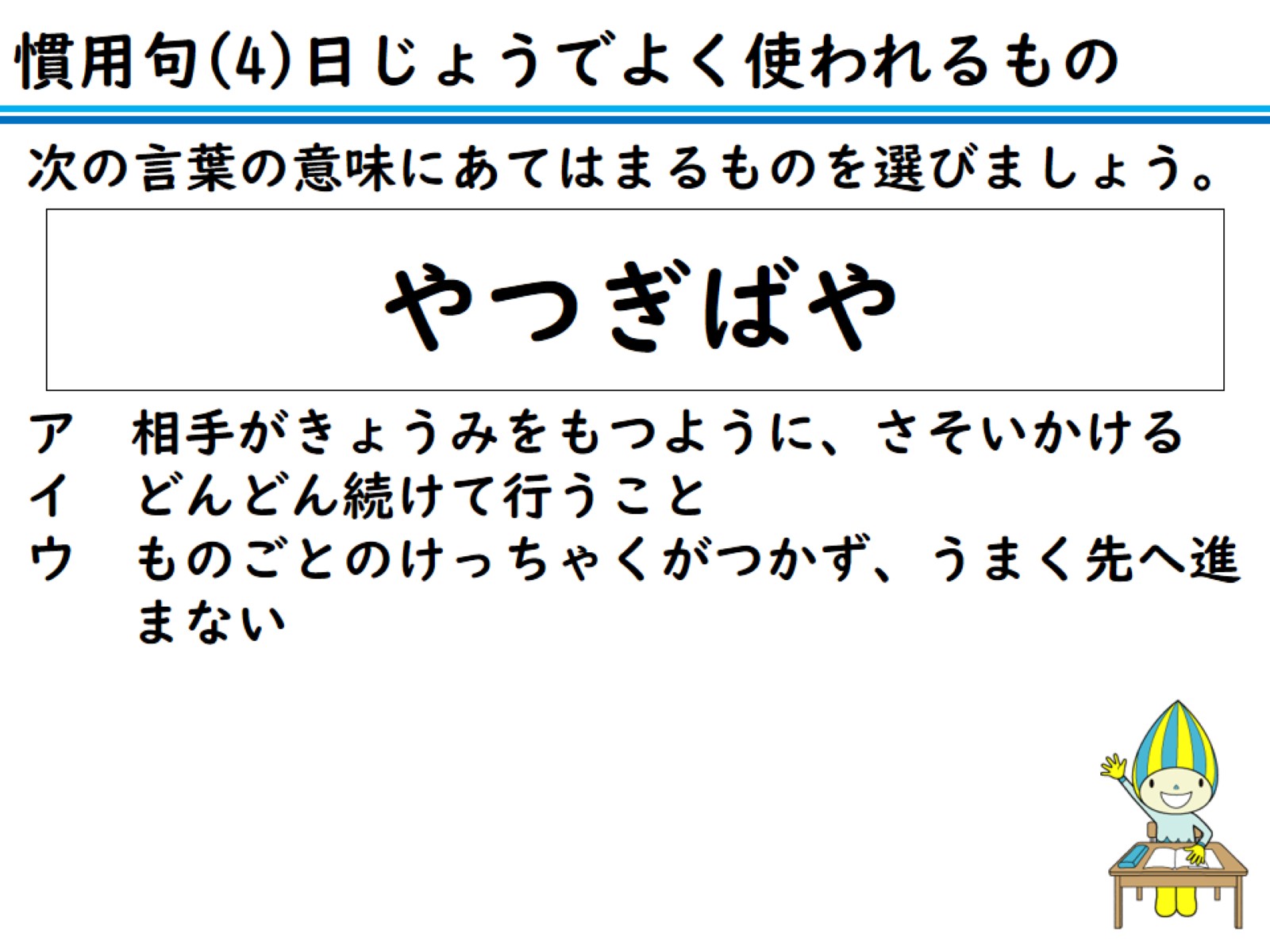 次の言葉の意味にあてはまるものを選びましょう。
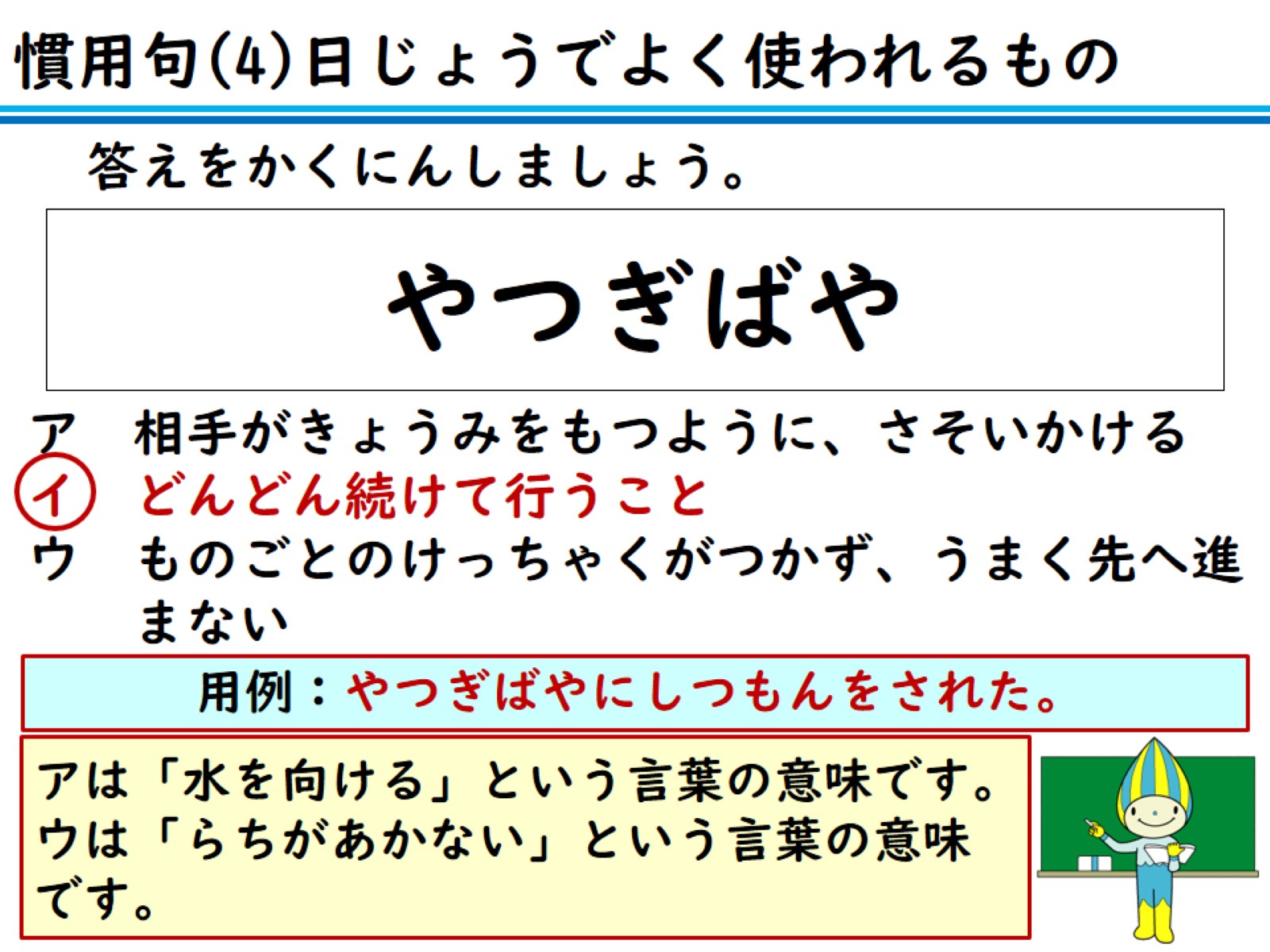 答えをかくにんしましょう。
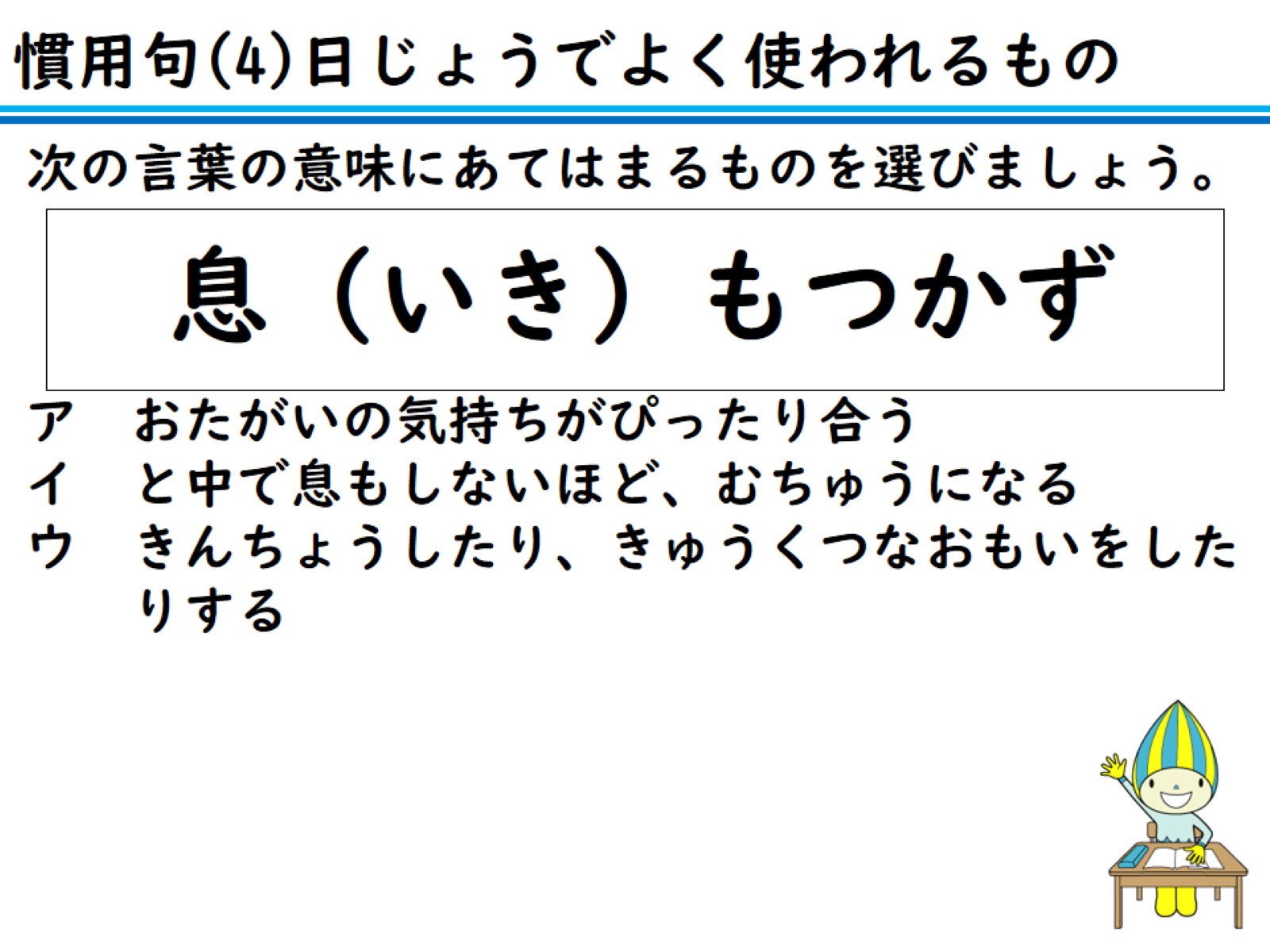 次の言葉の意味にあてはまるものを選びましょう。
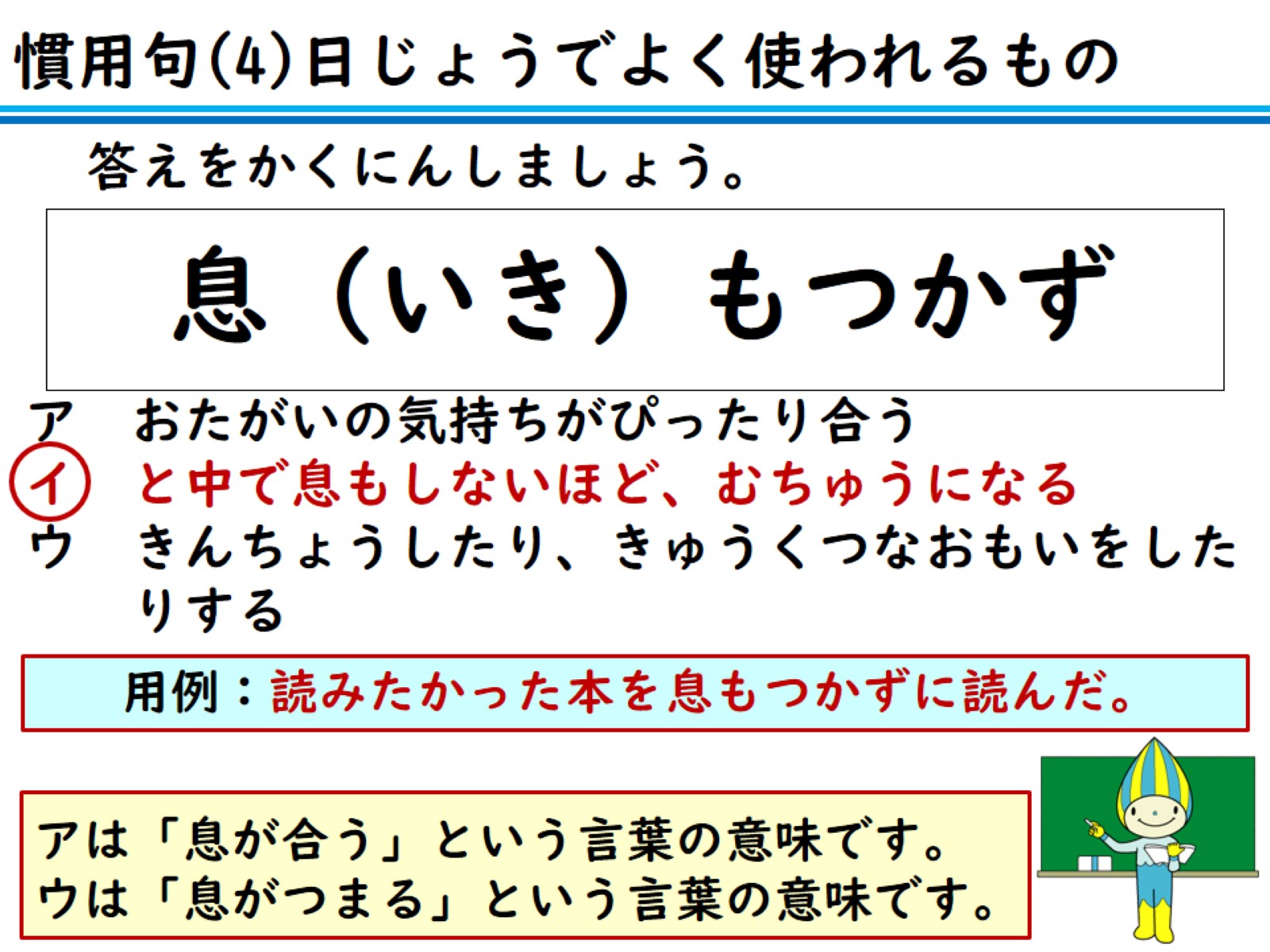 答えをかくにんしましょう。
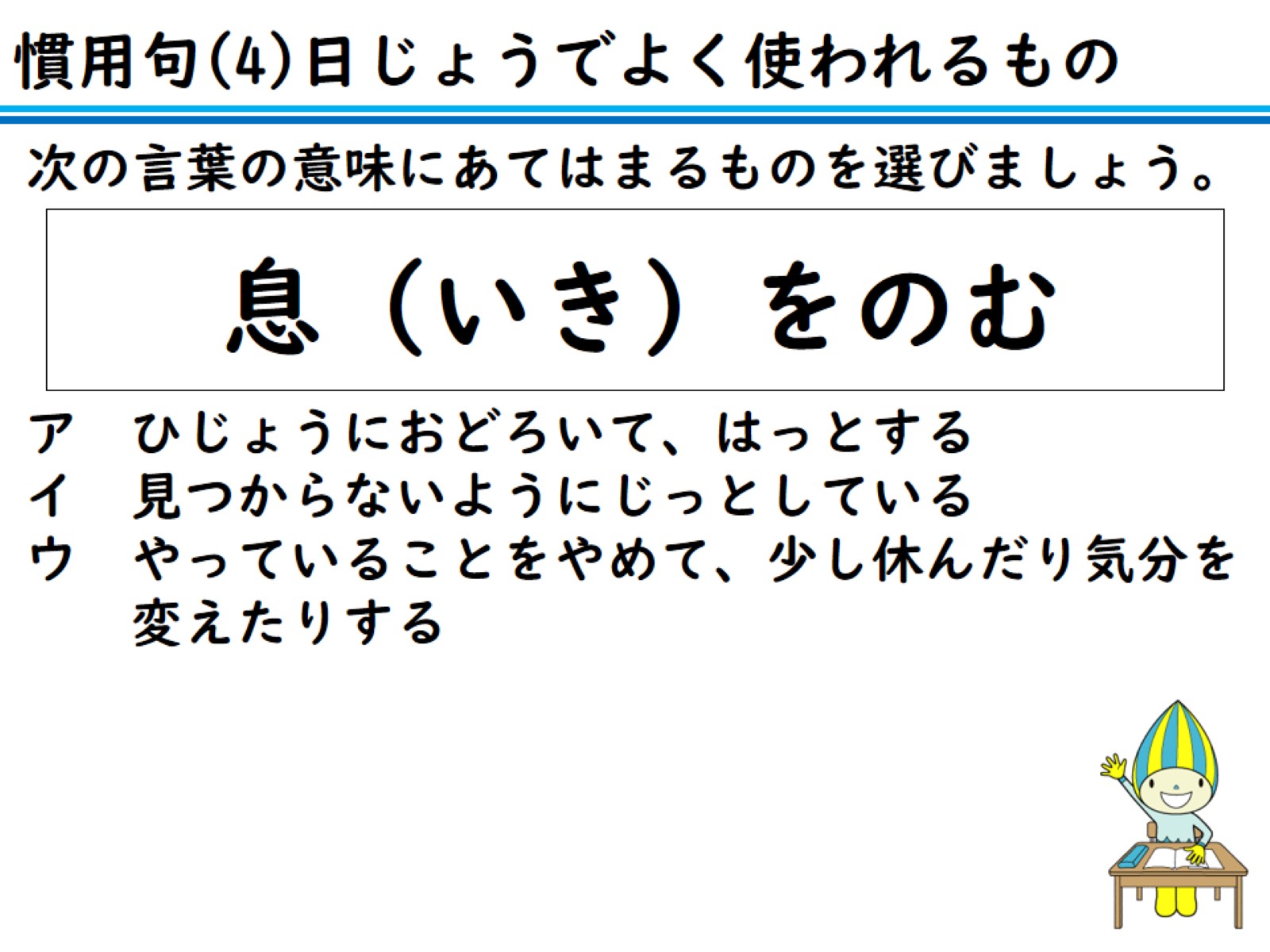 次の言葉の意味にあてはまるものを選びましょう。
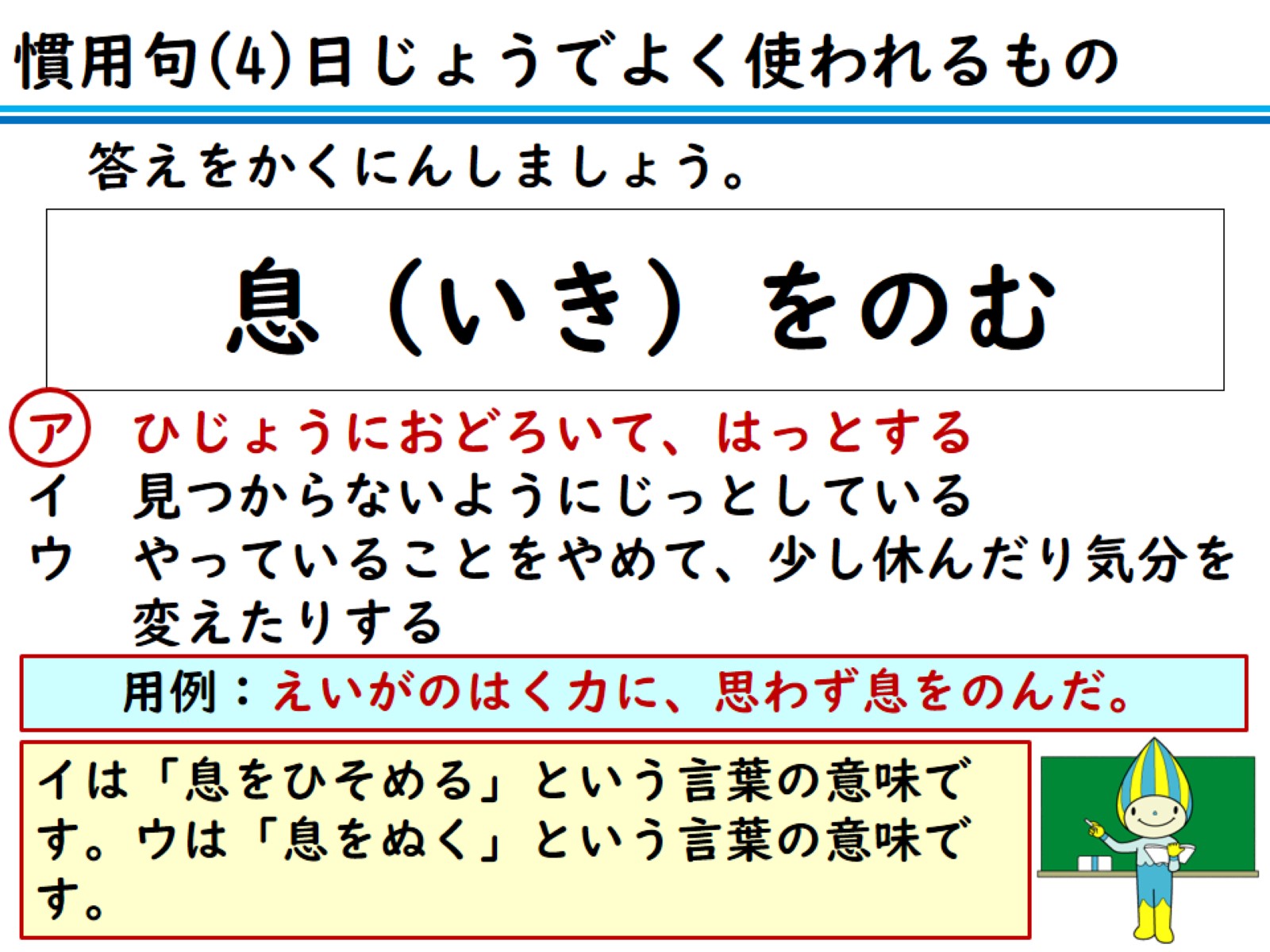 答えをかくにんしましょう。
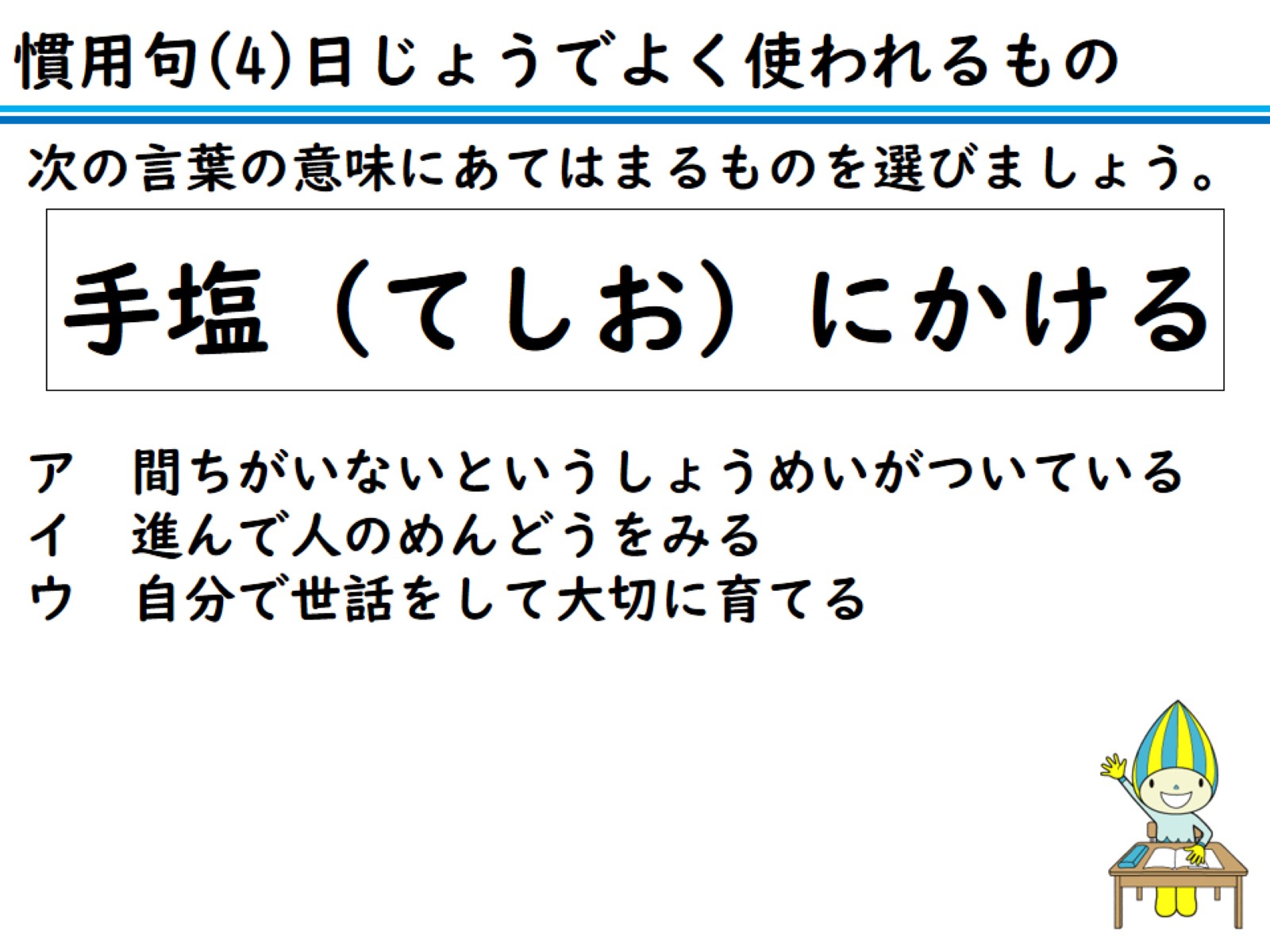 次の言葉の意味にあてはまるものを選びましょう。
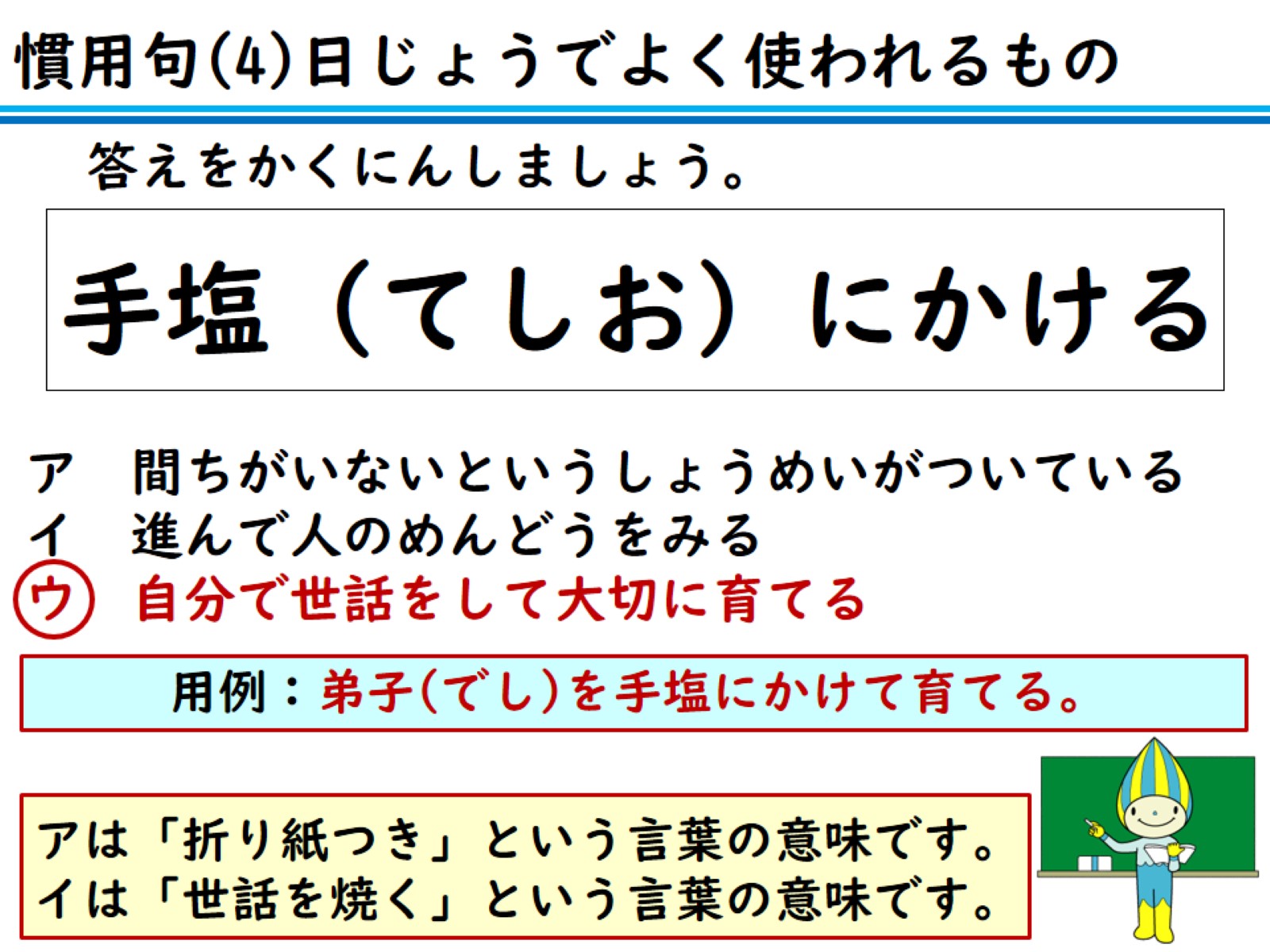 答えをかくにんしましょう。
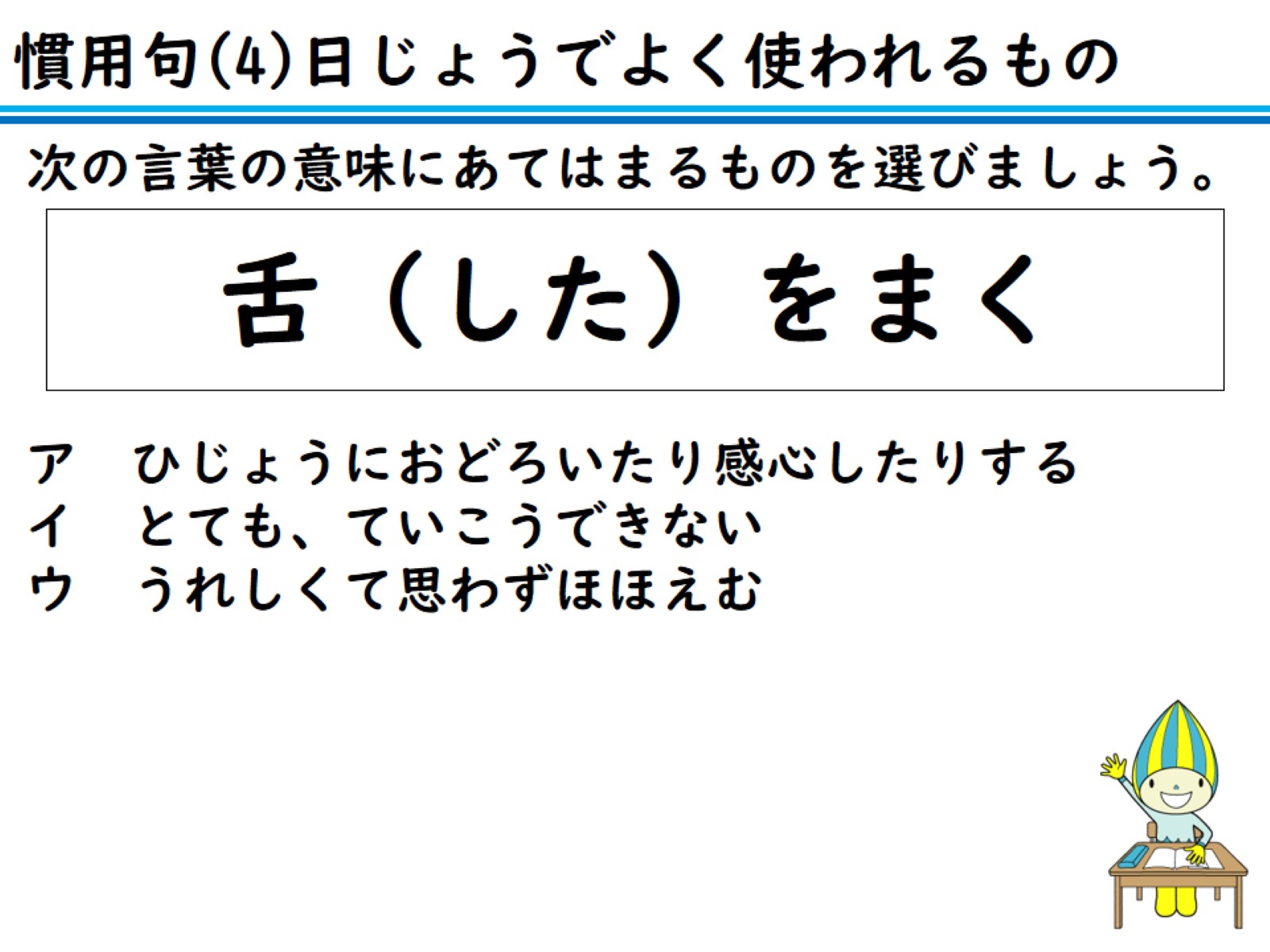 次の言葉の意味にあてはまるものを選びましょう。
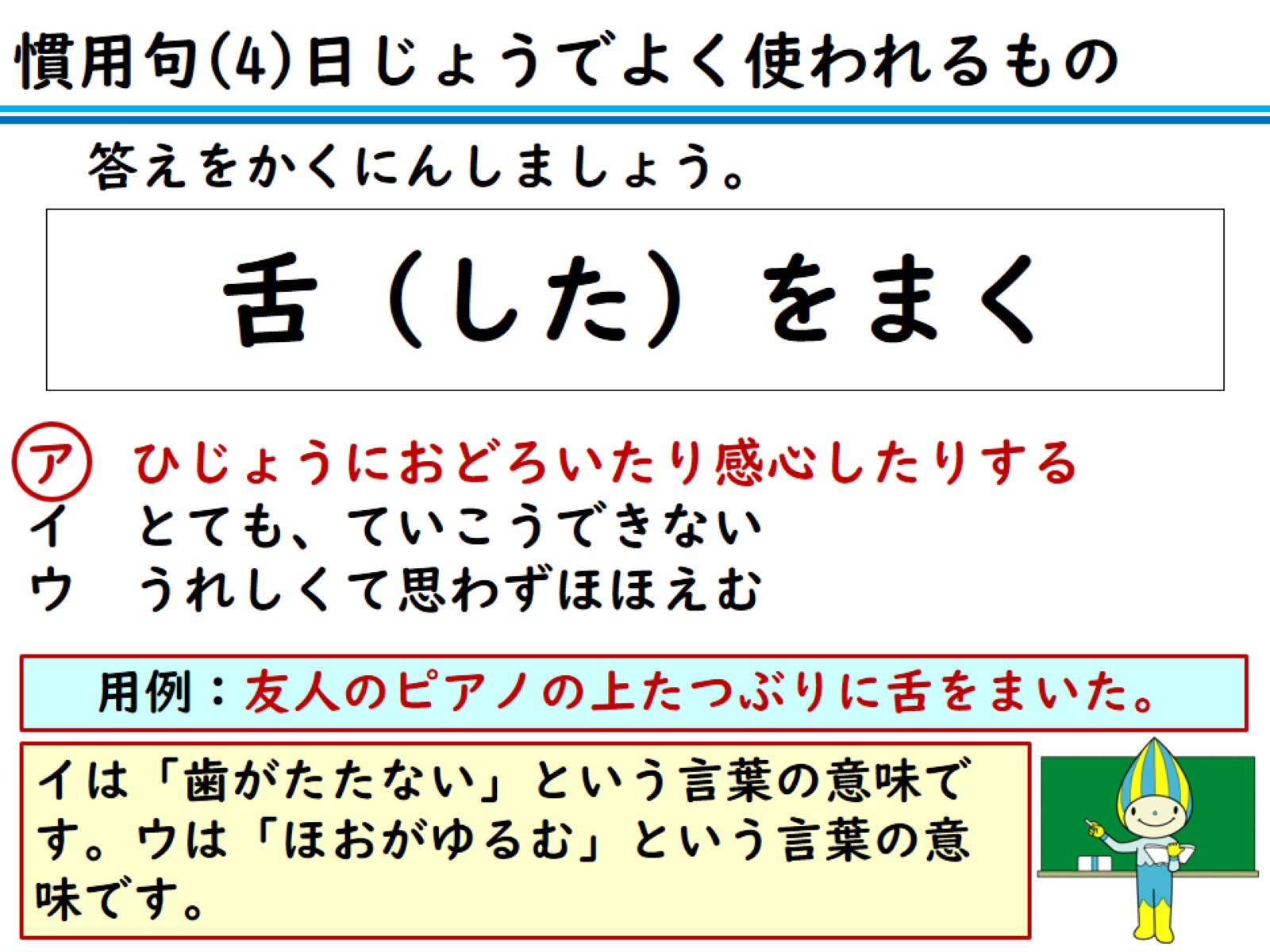 答えをかくにんしましょう。
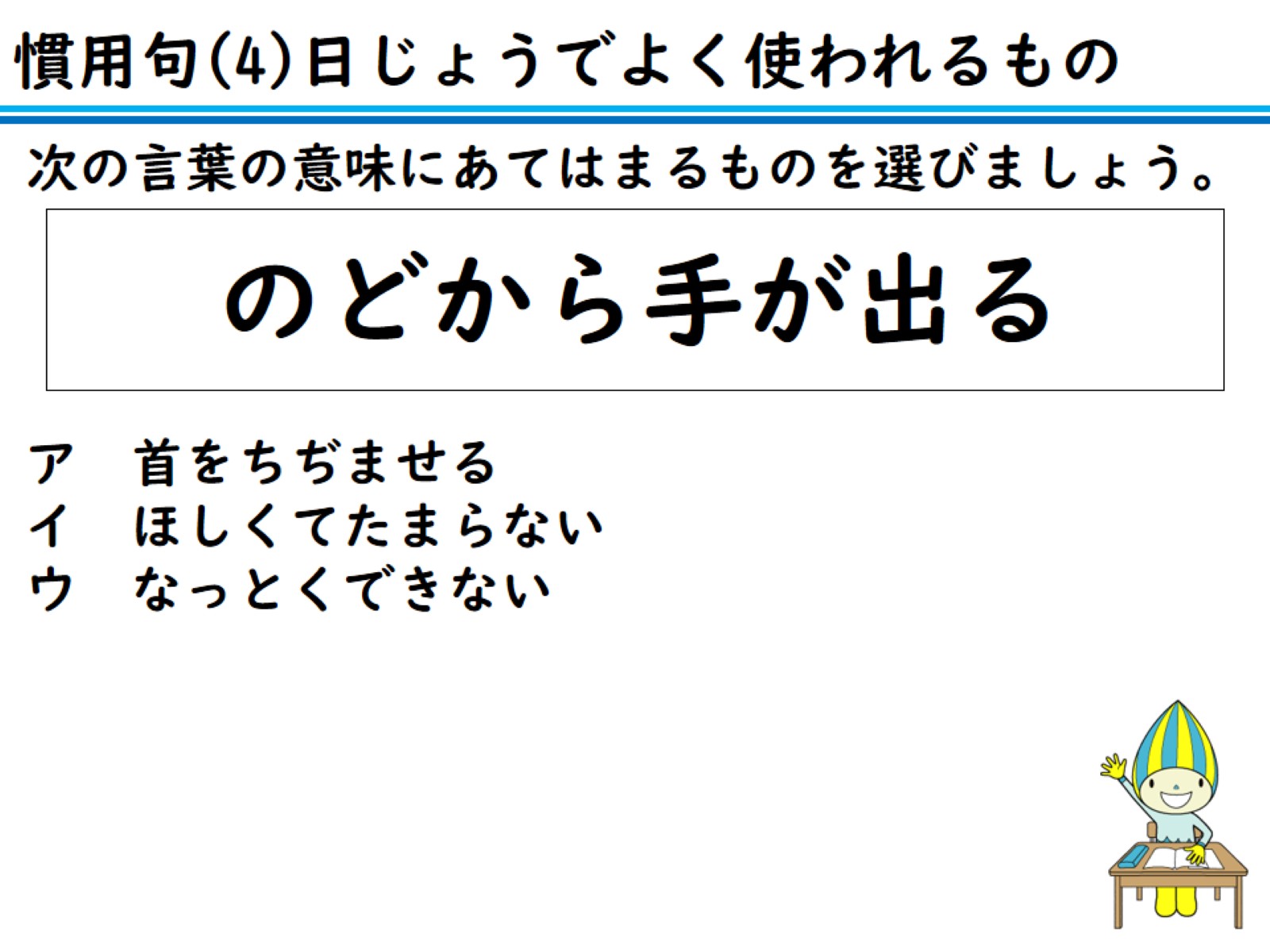 次の言葉の意味にあてはまるものを選びましょう。
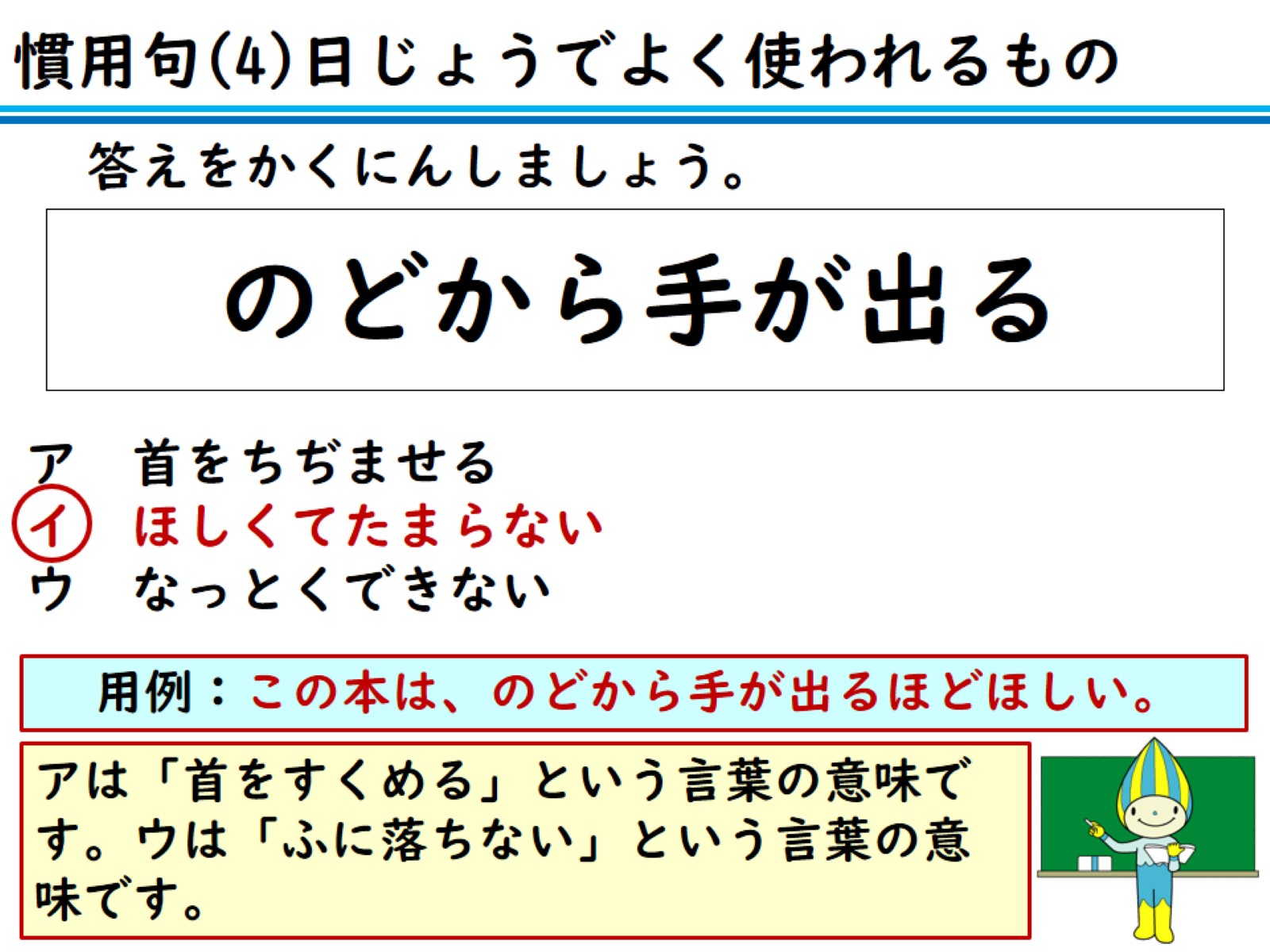 答えをかくにんしましょう。